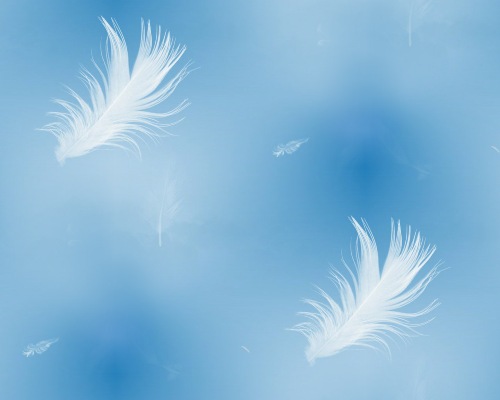 Лето в группе «Огоньки»
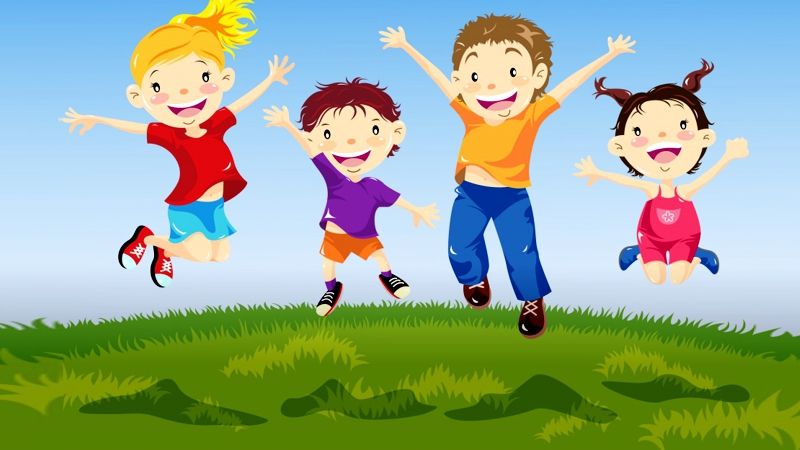 Подготовили:
 Воспитатели: Окушко Т.А. Сафонова М.В.
2016г
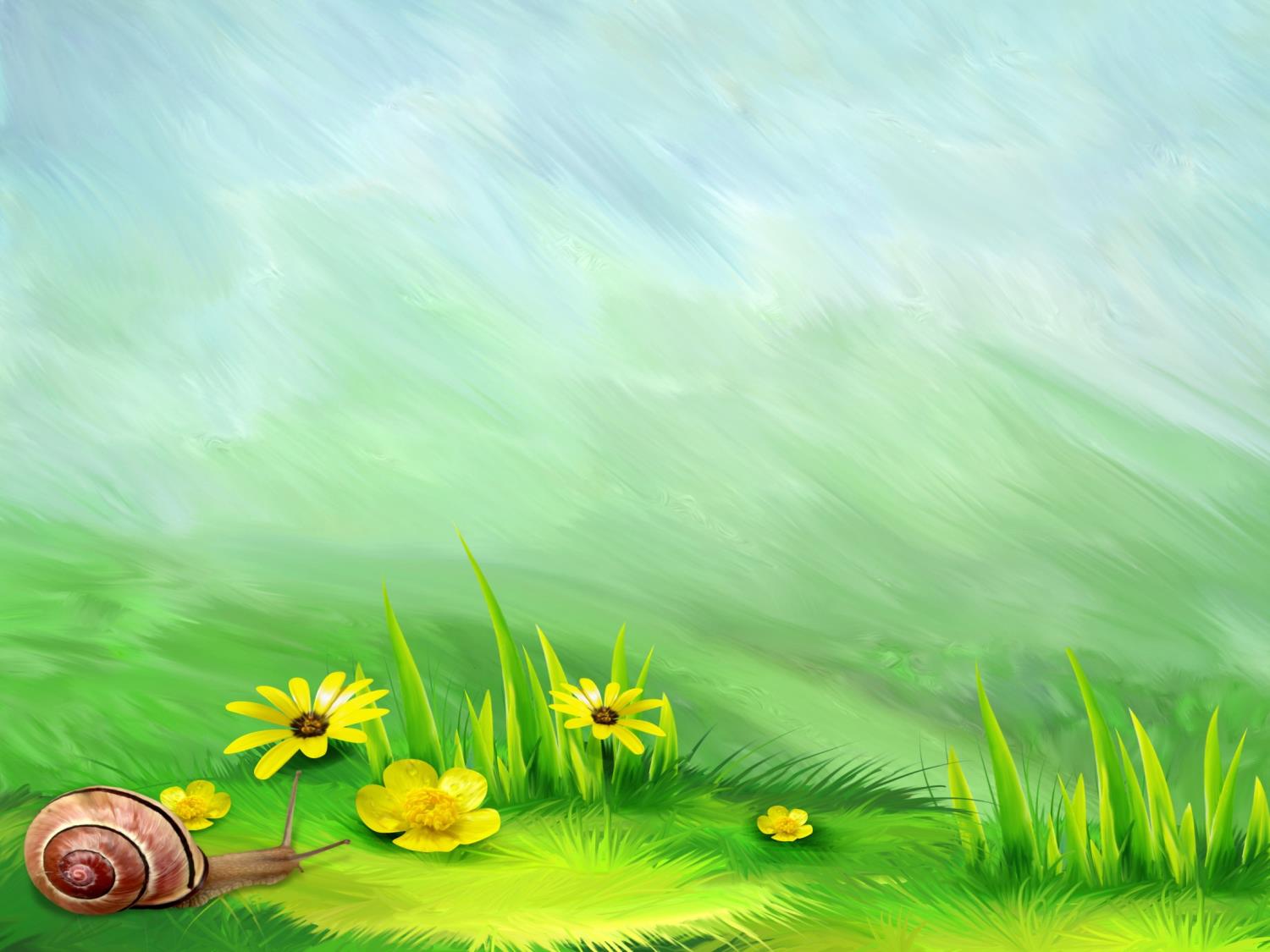 Лето, лето к нам пришло!
Стало сухо и тепло.
По дорожке прямиком 
Ходят ножки босяком.
Как мы лето провели в группе «Огоньки»
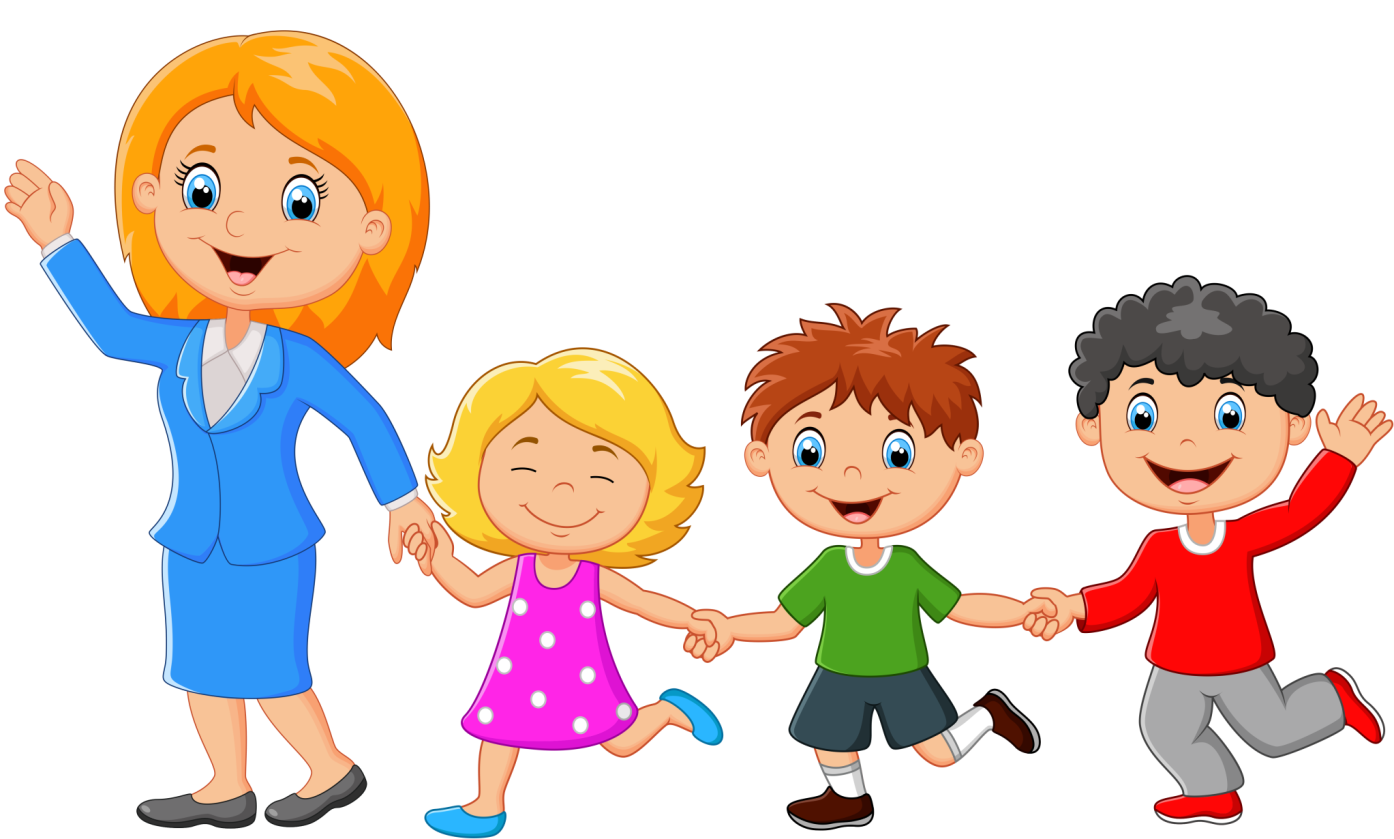 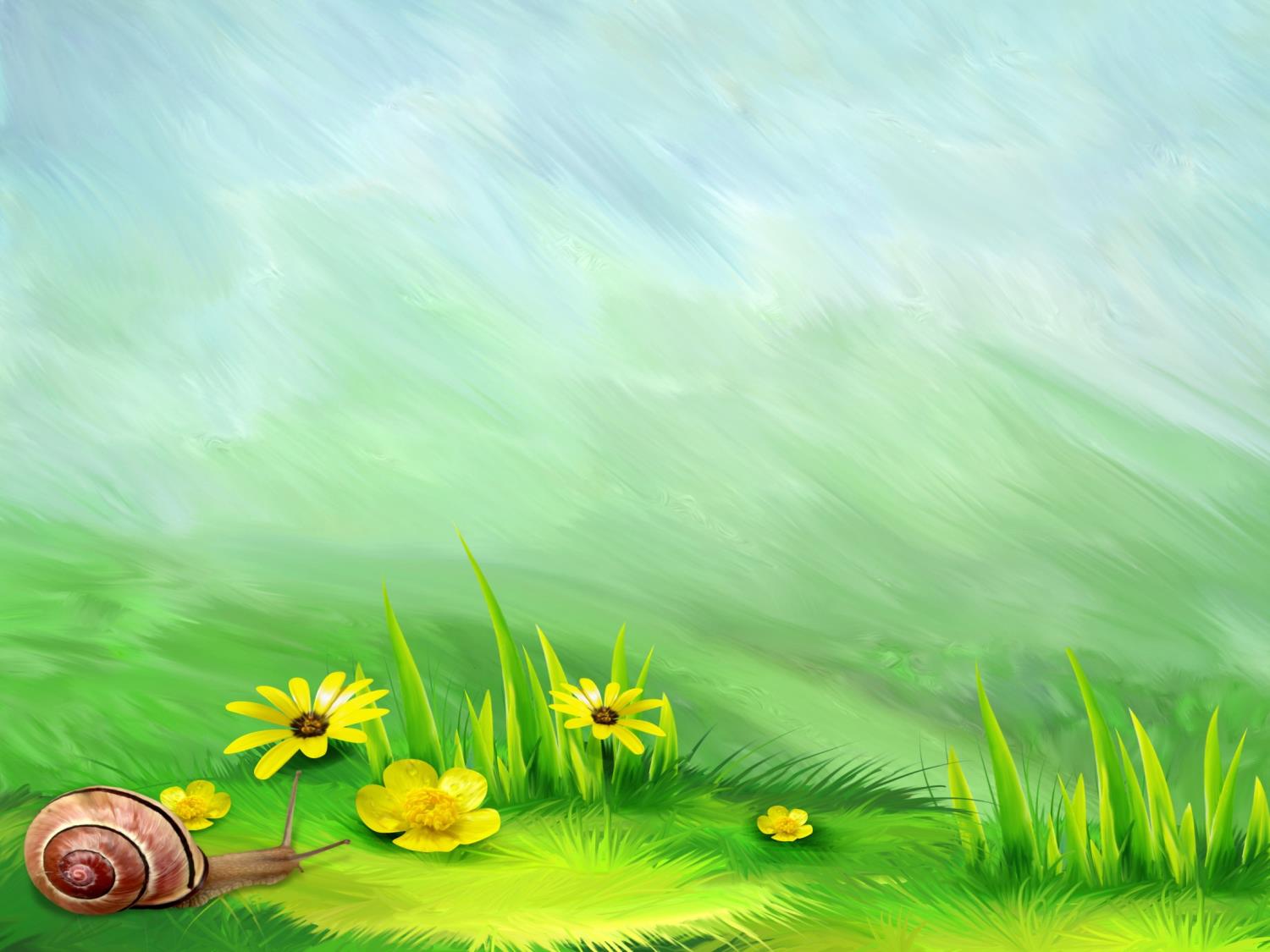 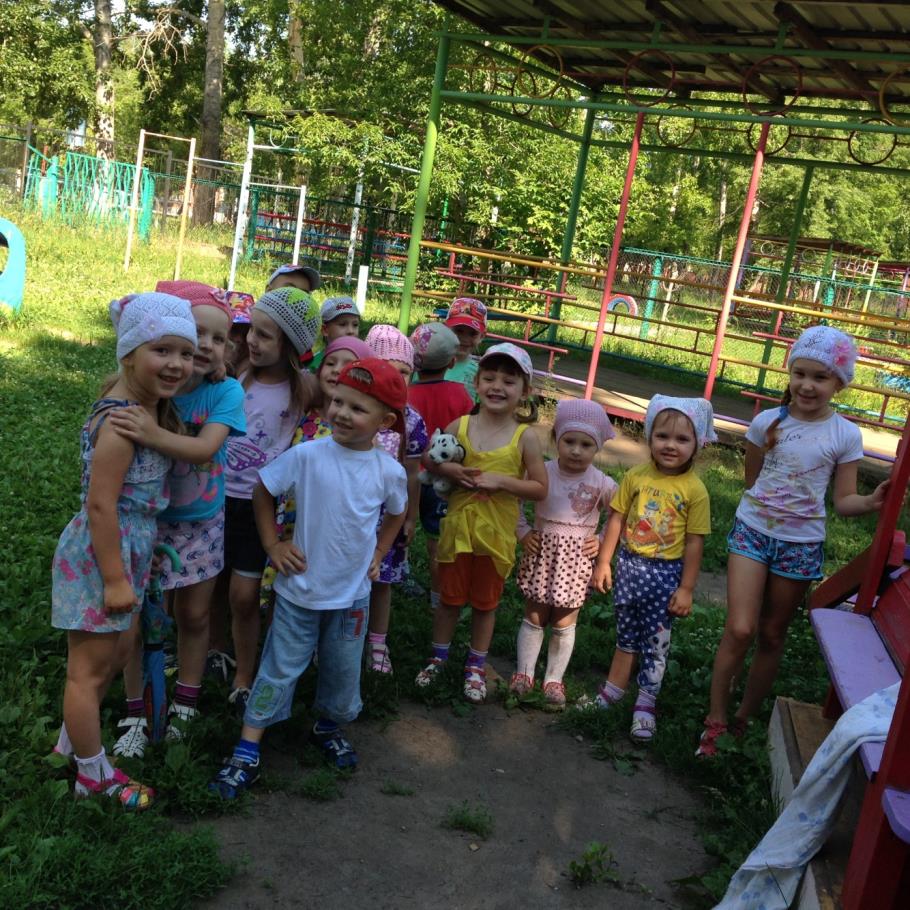 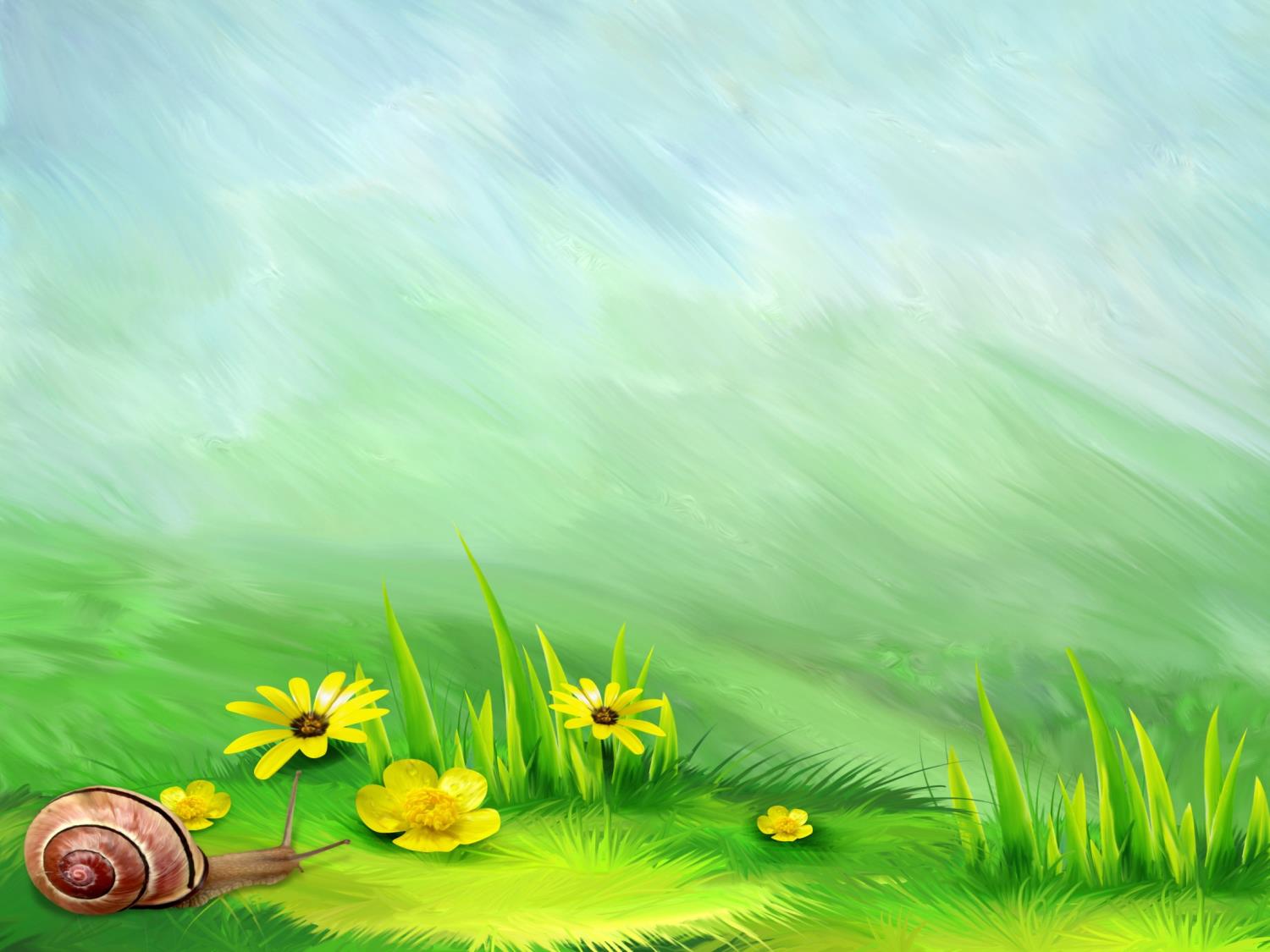 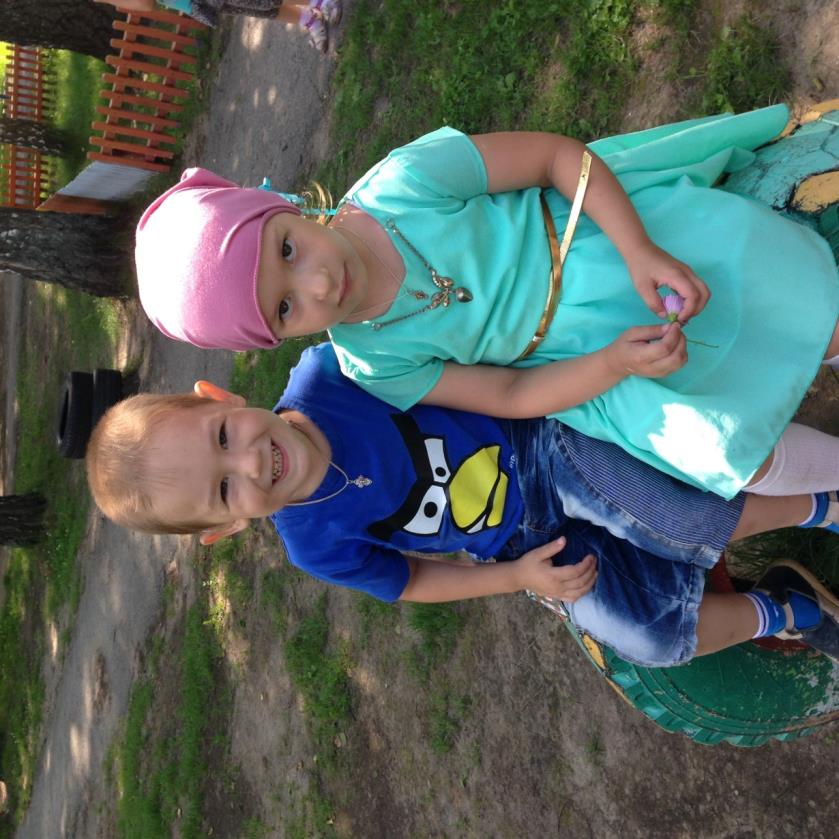 Почему для всех ребят 
Лета не хватает?
Лето, словно шоколад,
Очень быстро тает!
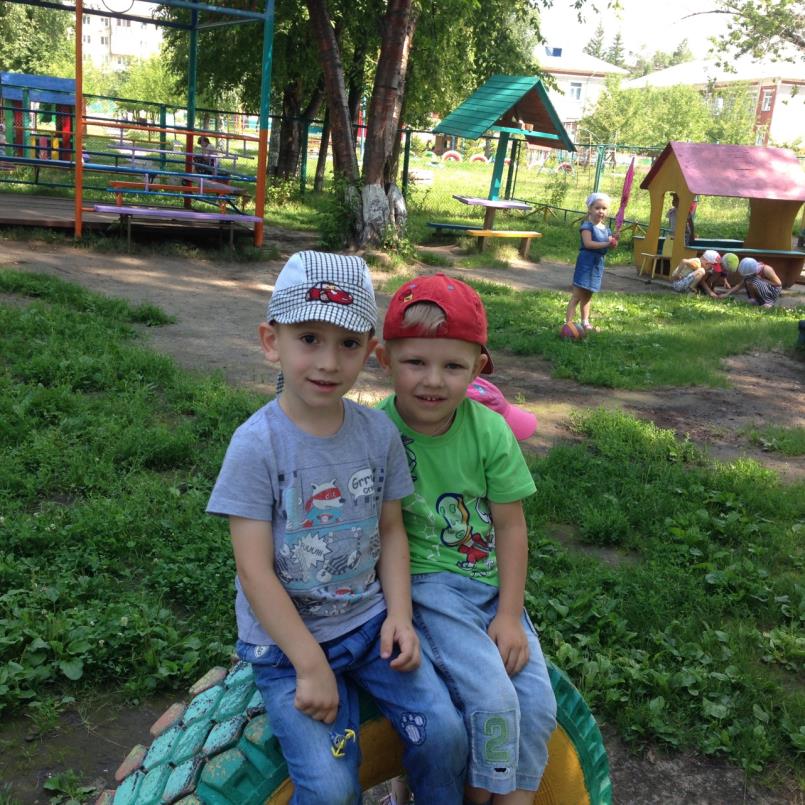 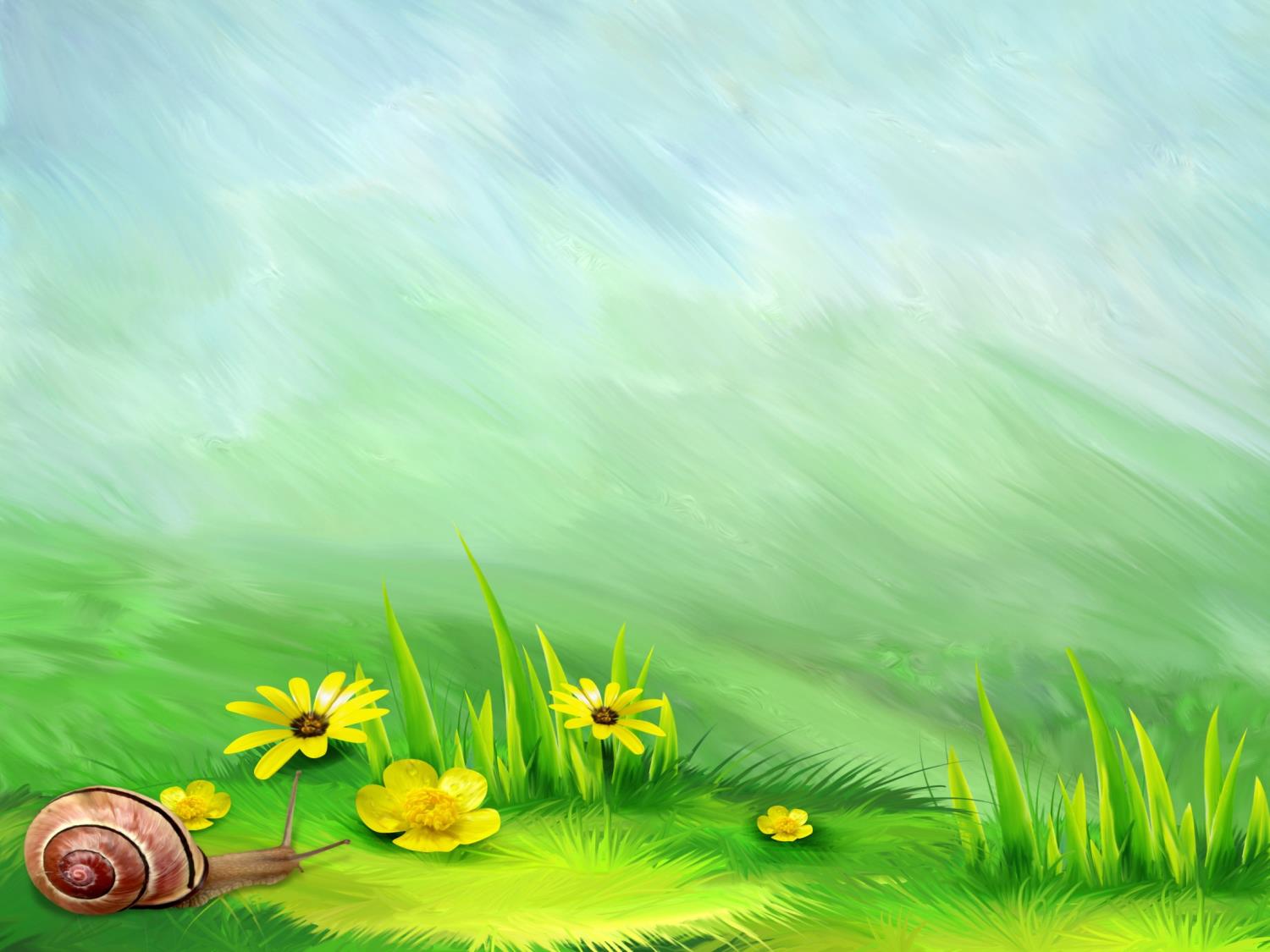 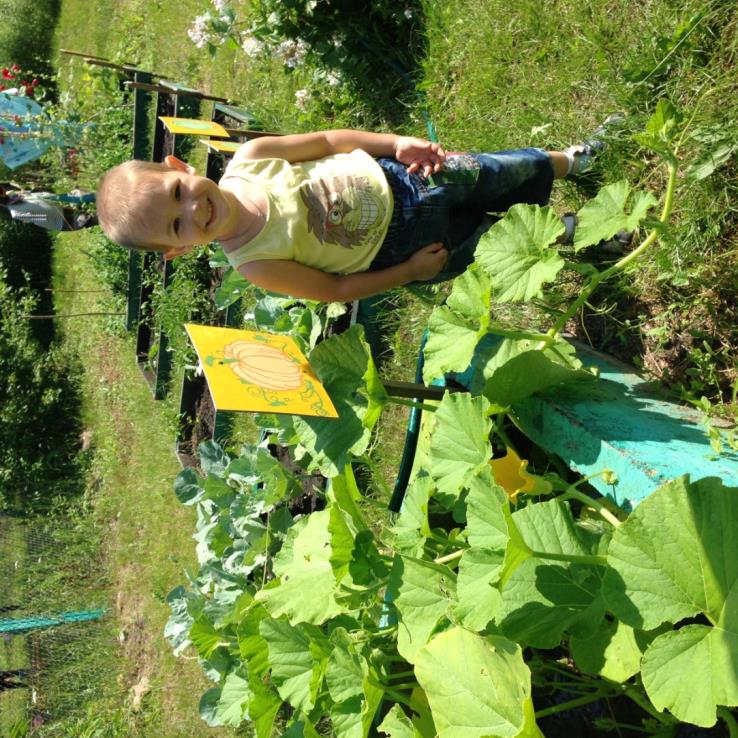 !
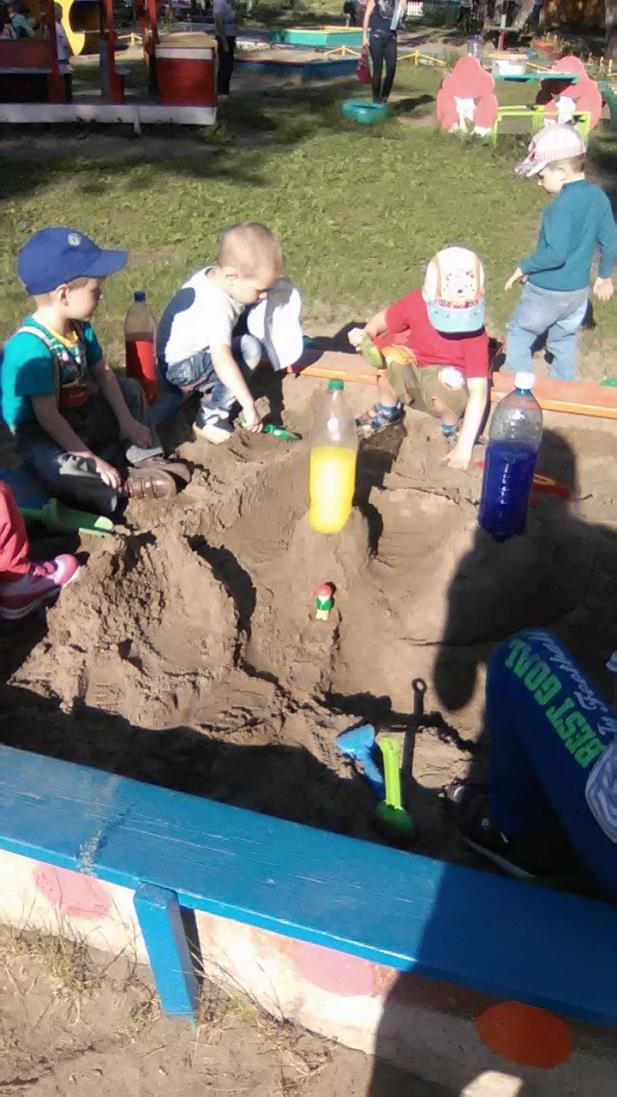 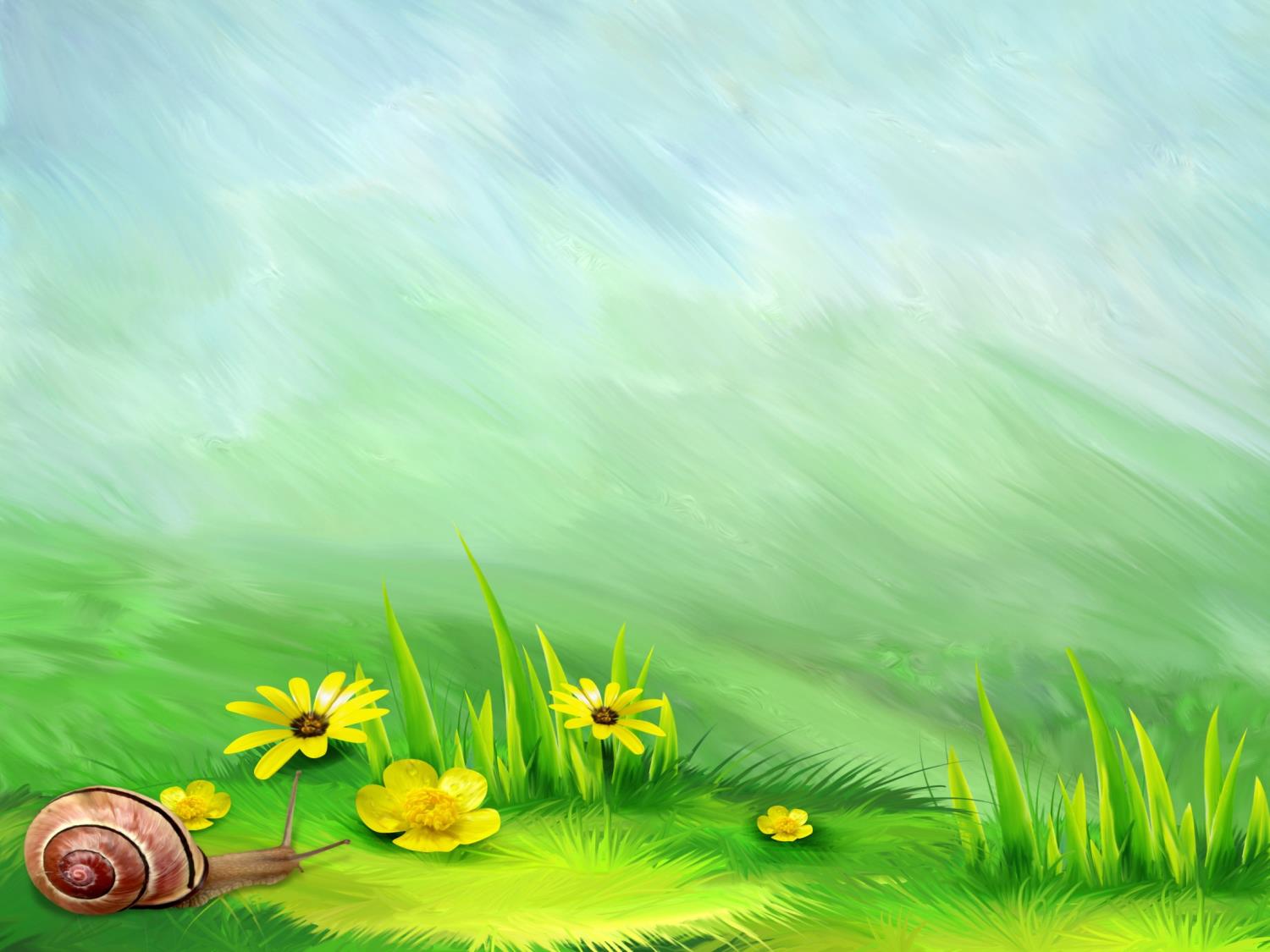 В игры разные играли, размышляли собирали!
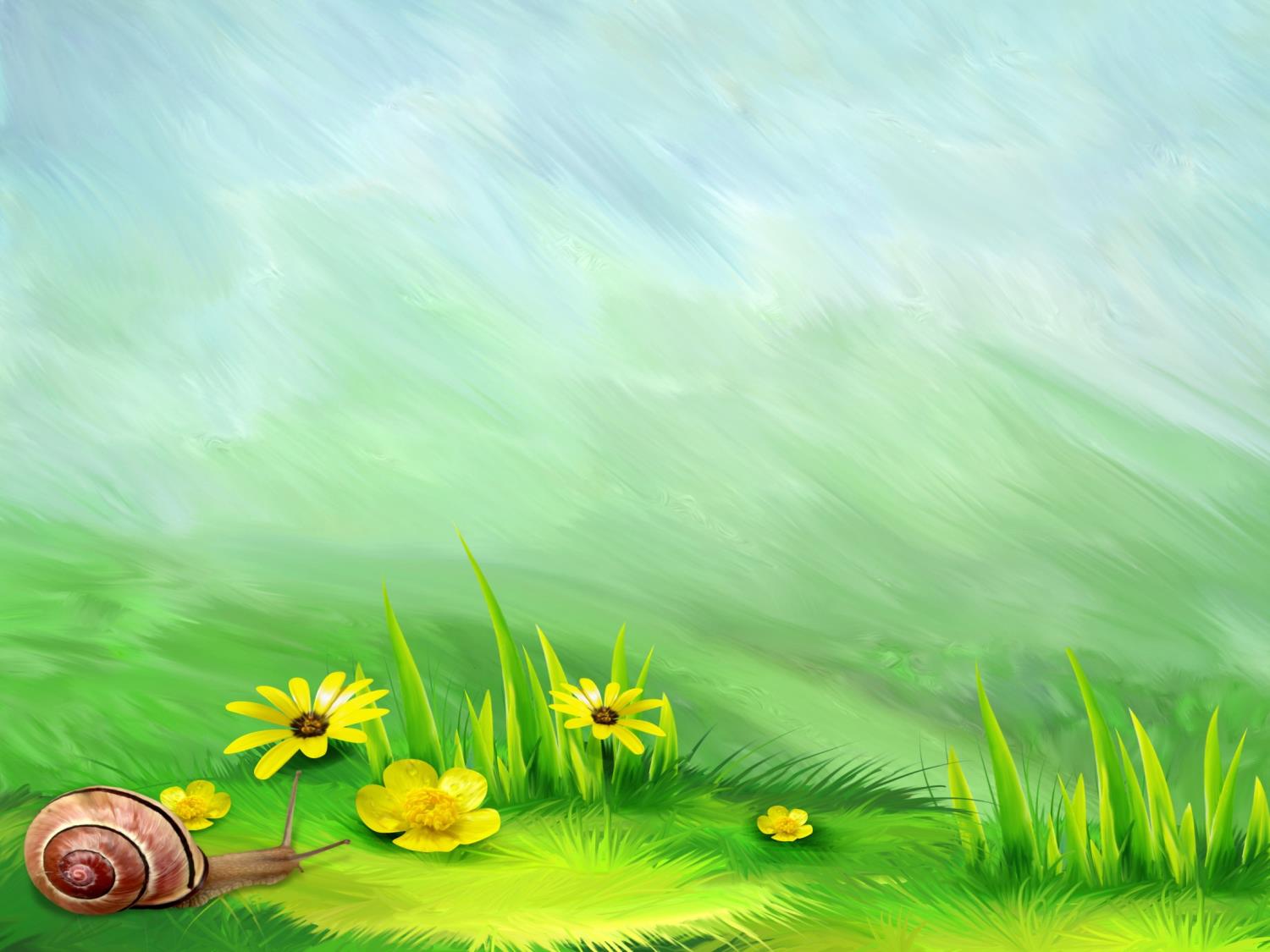 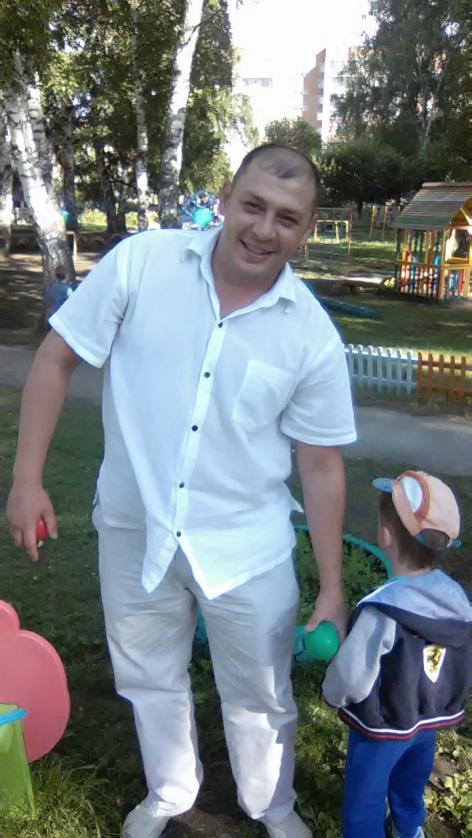 Вмести с родителями сделали и поиграли во многое интересное. Вот посмотрите Сами!
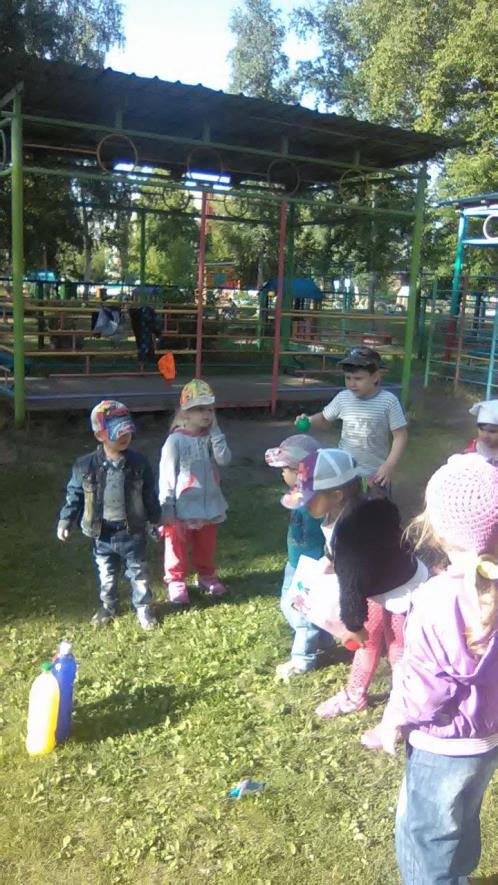 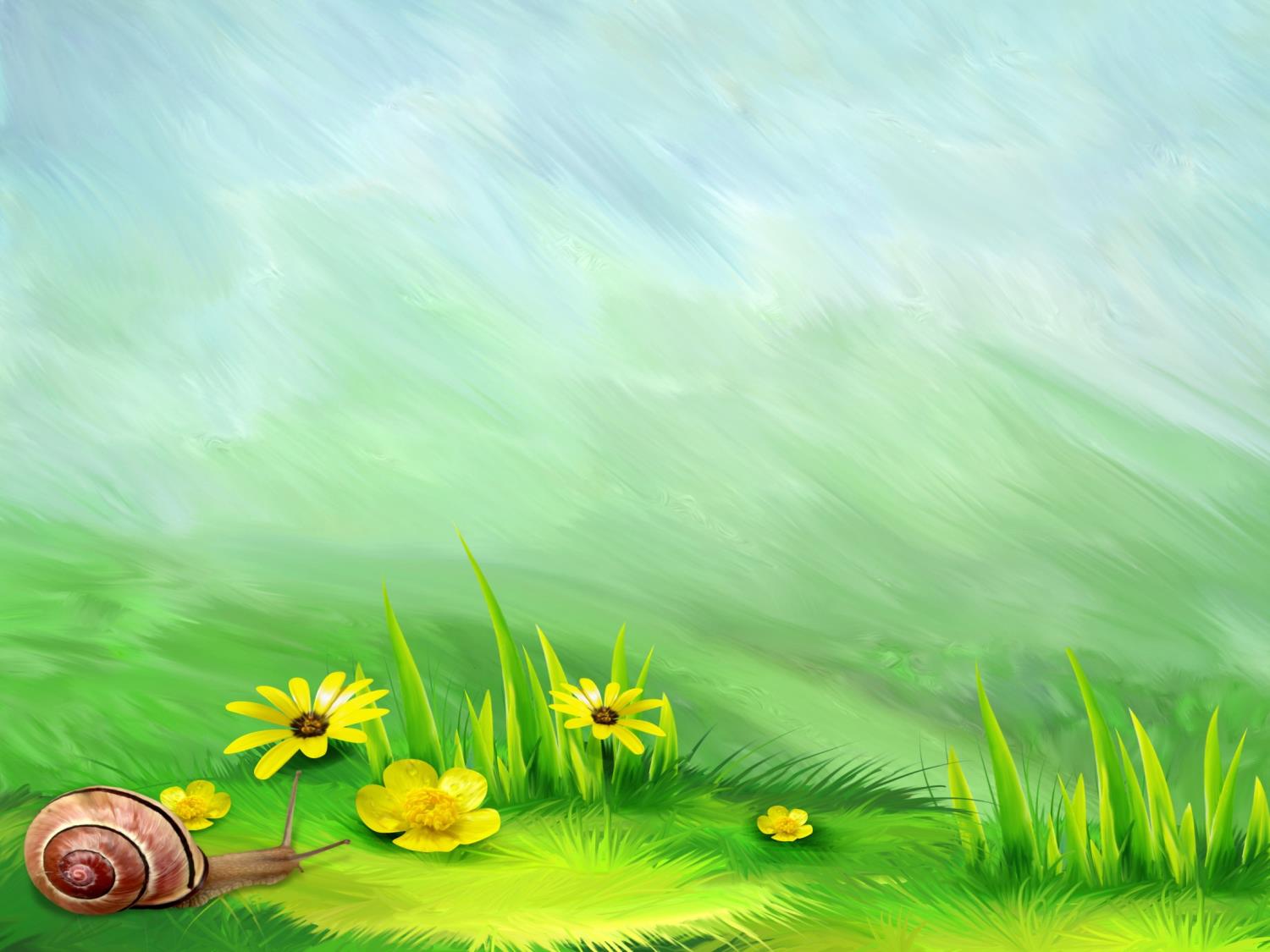 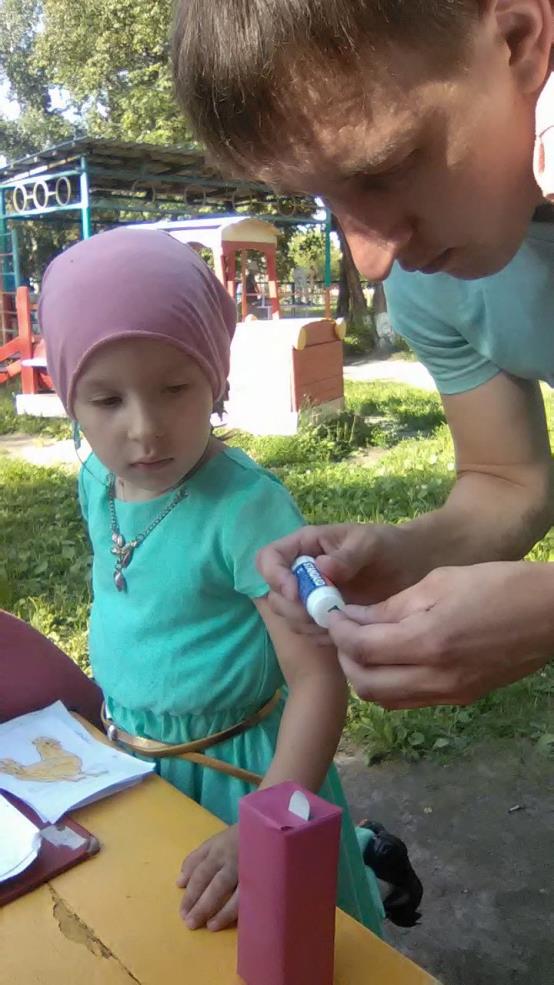 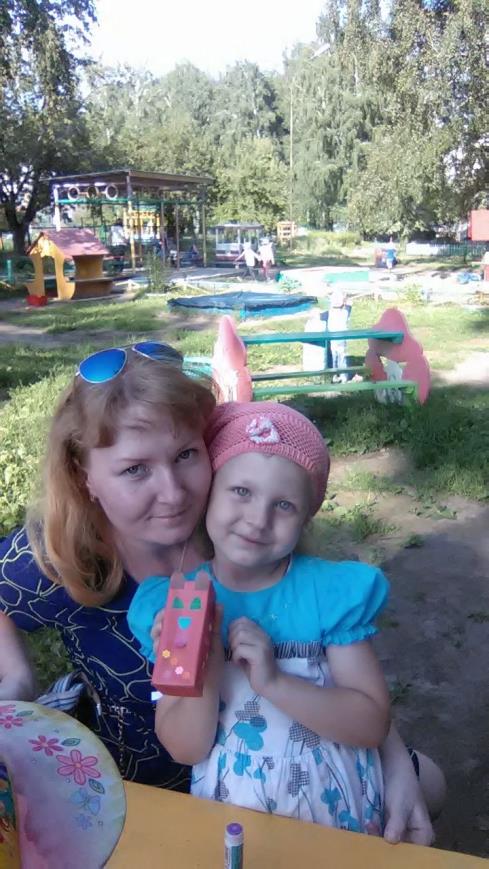 Игрушки своими руками  мастерили.
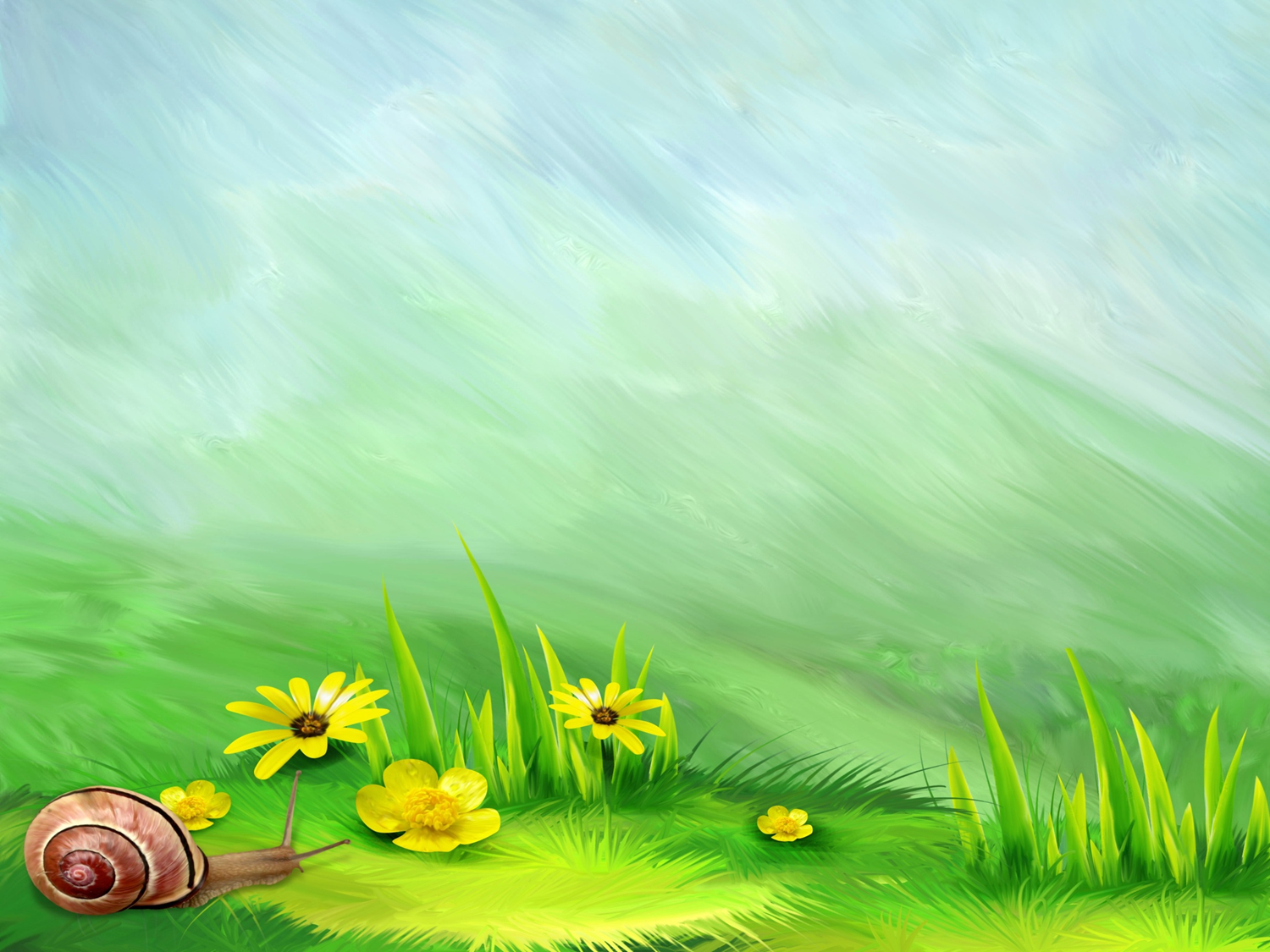 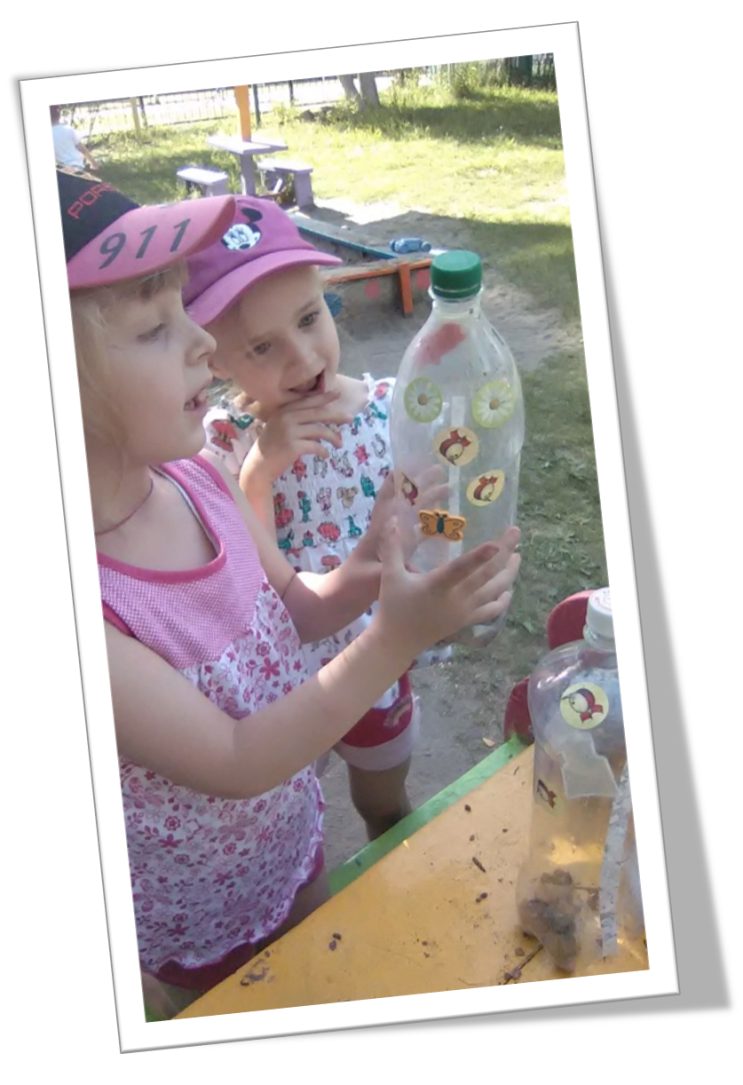 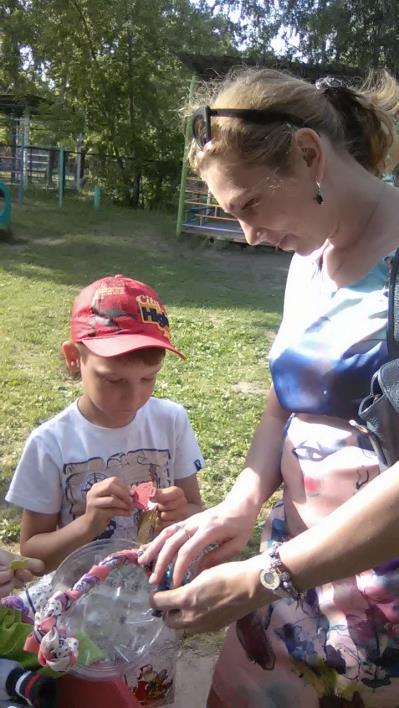 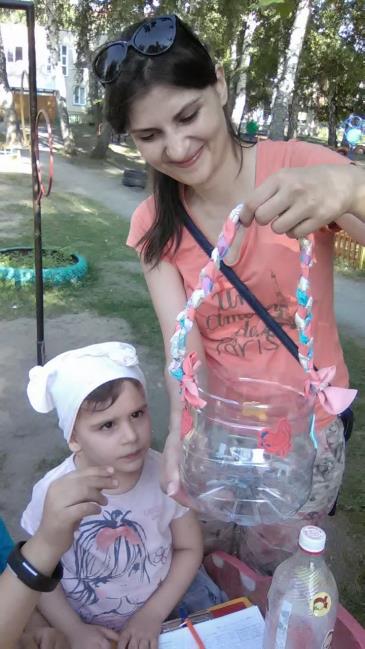 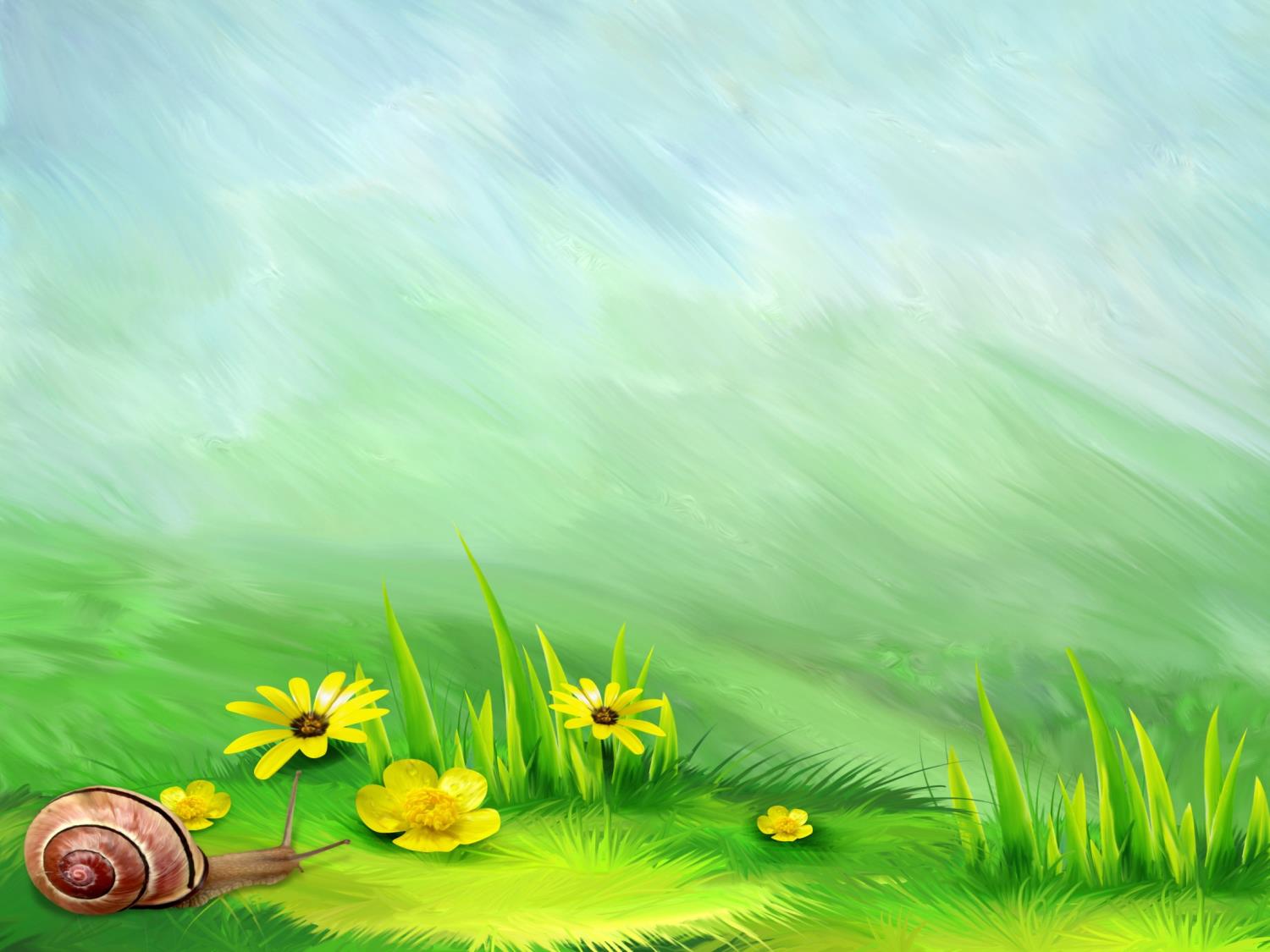 Мастер - класс  «Вслая лягушка»
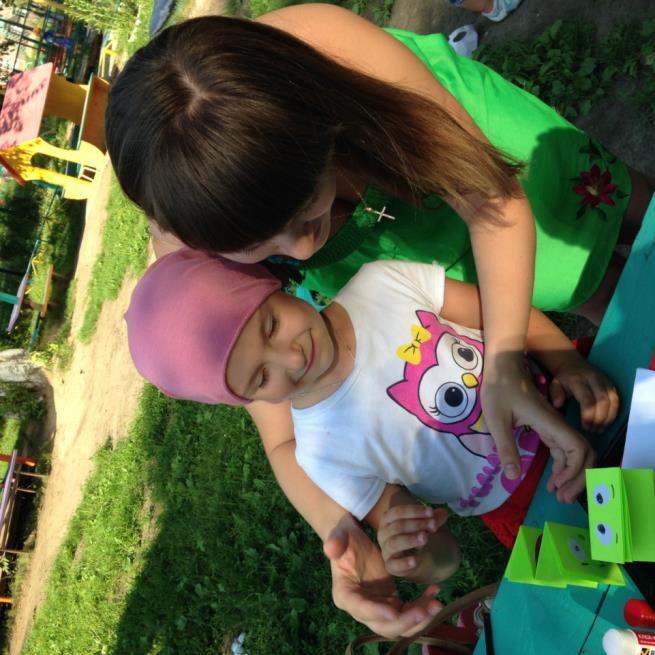 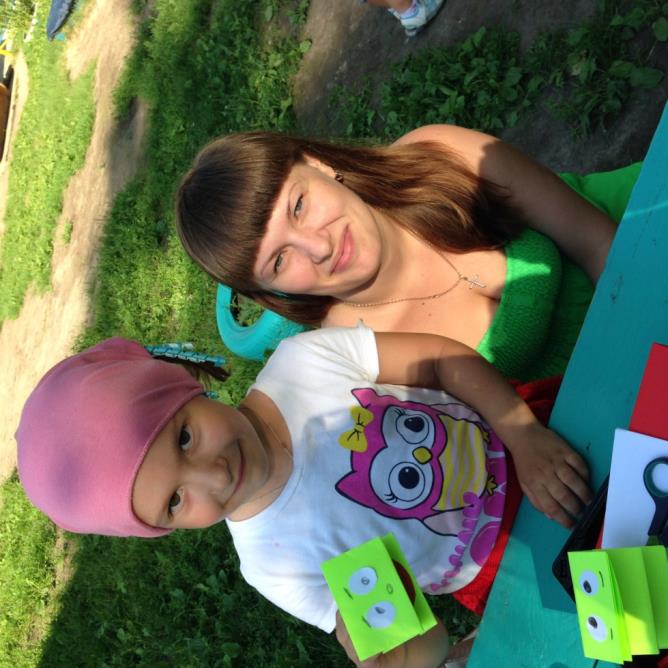 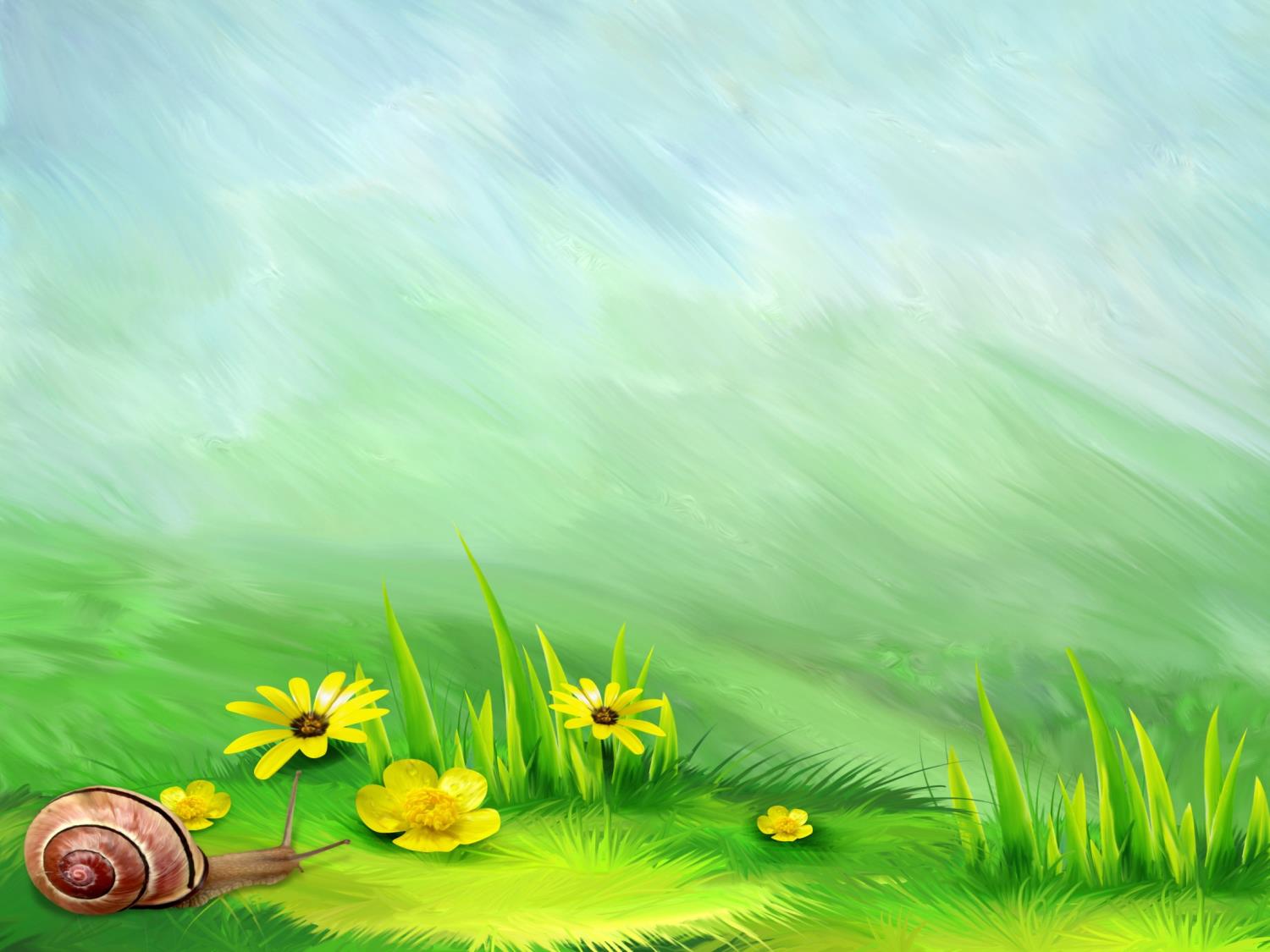 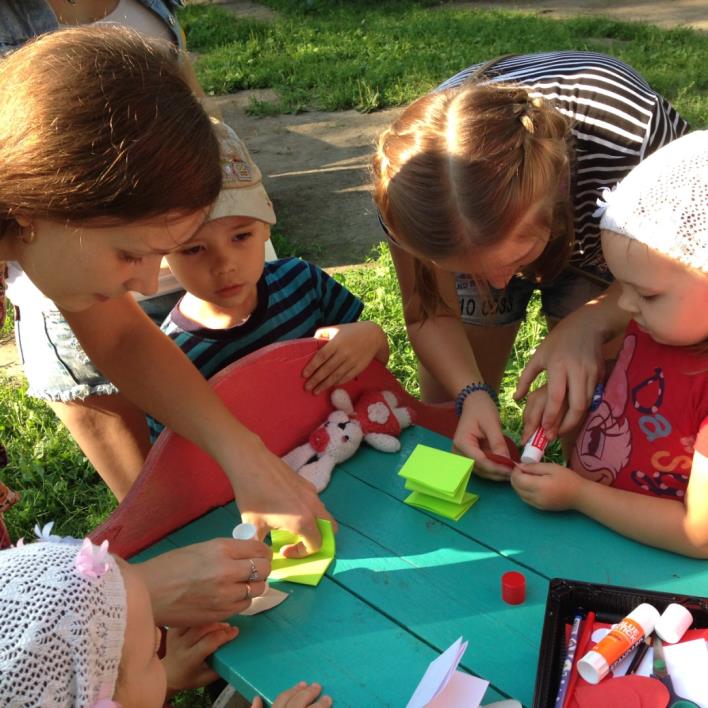 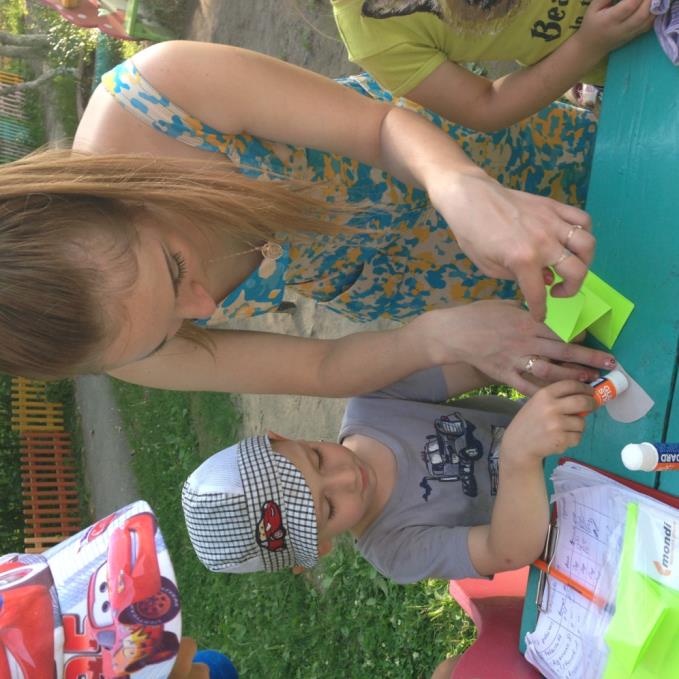 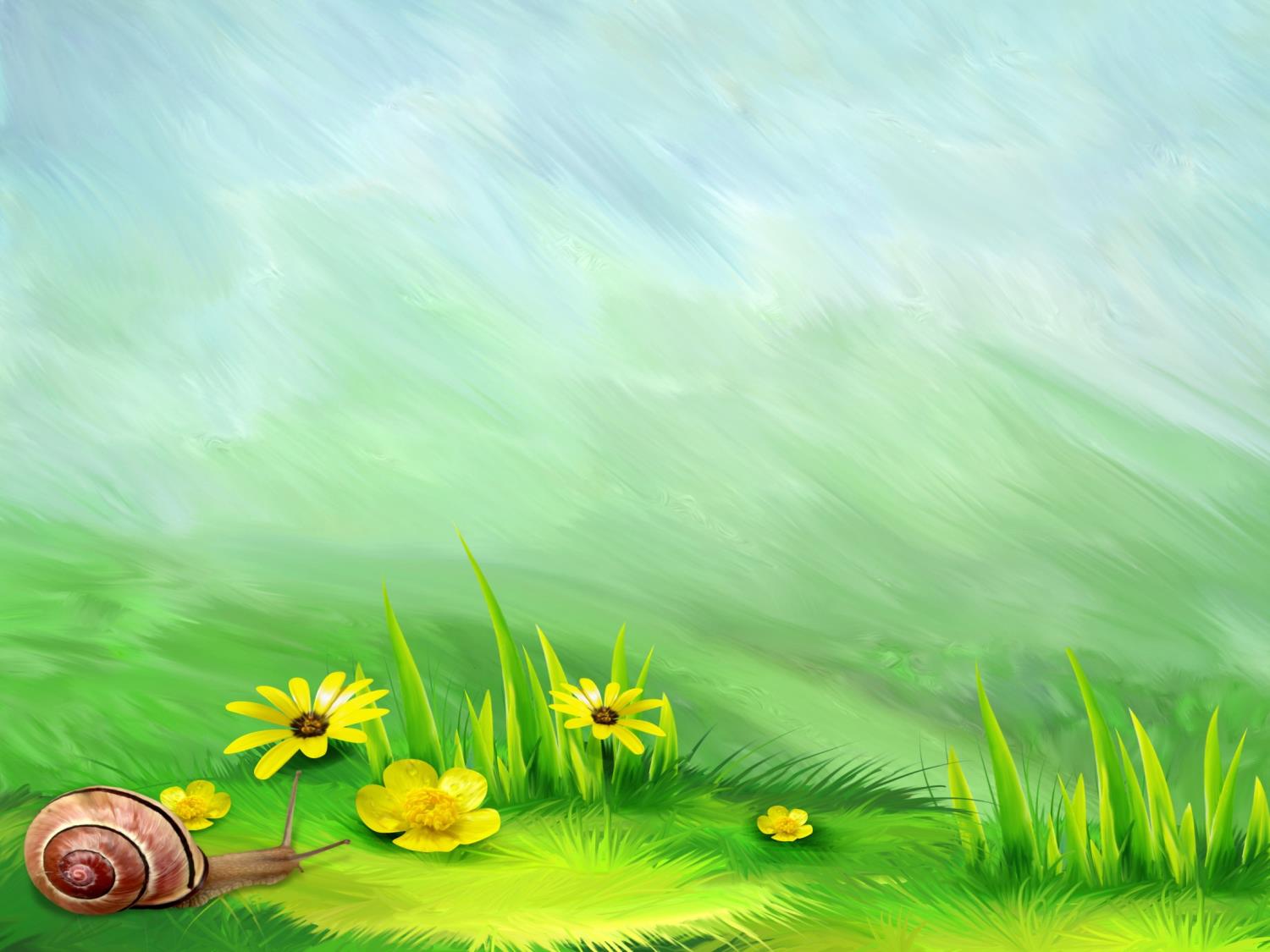 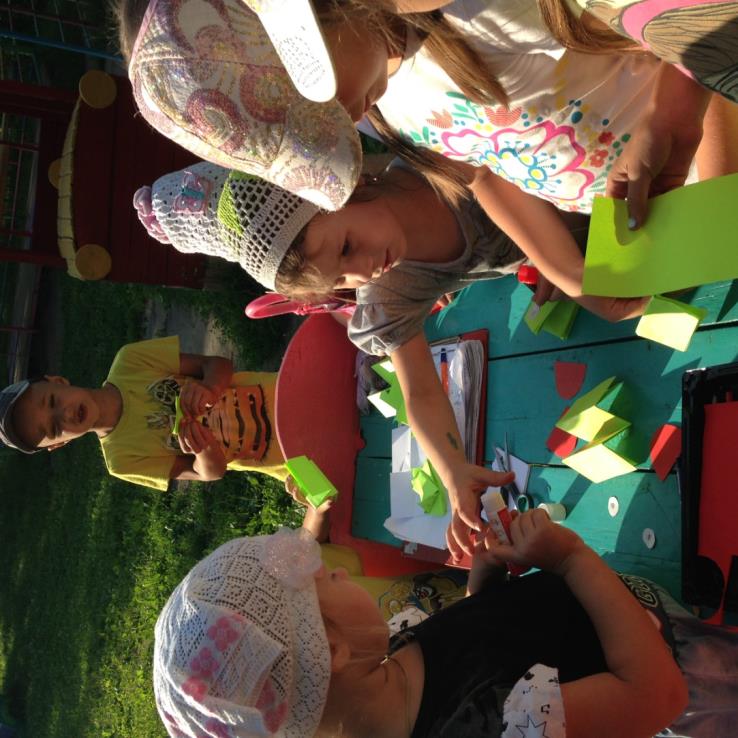 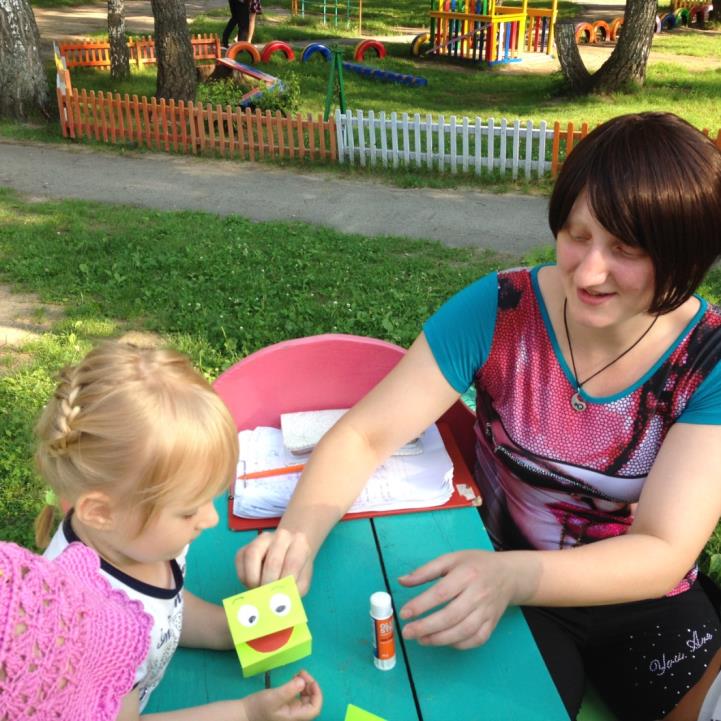 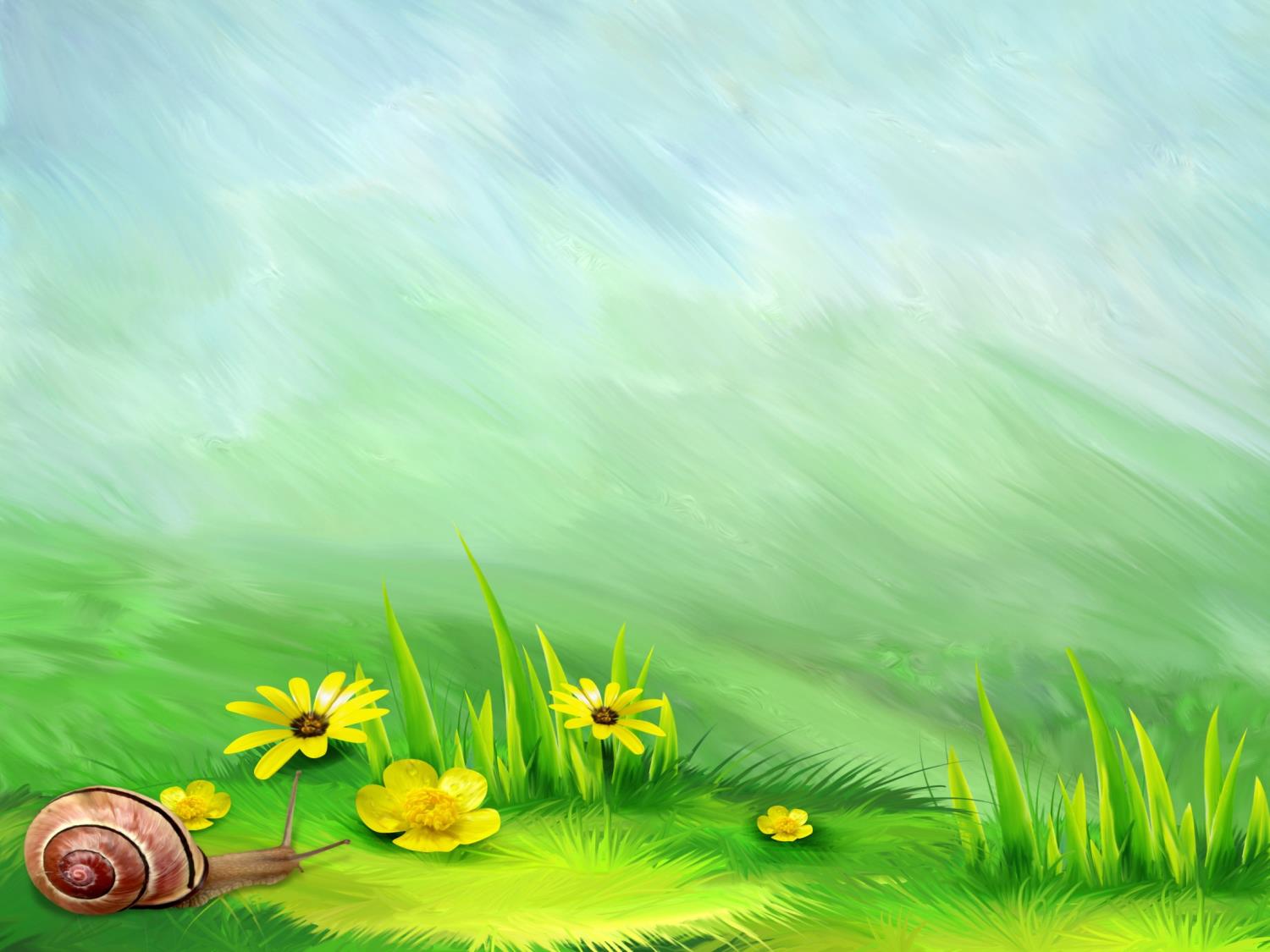 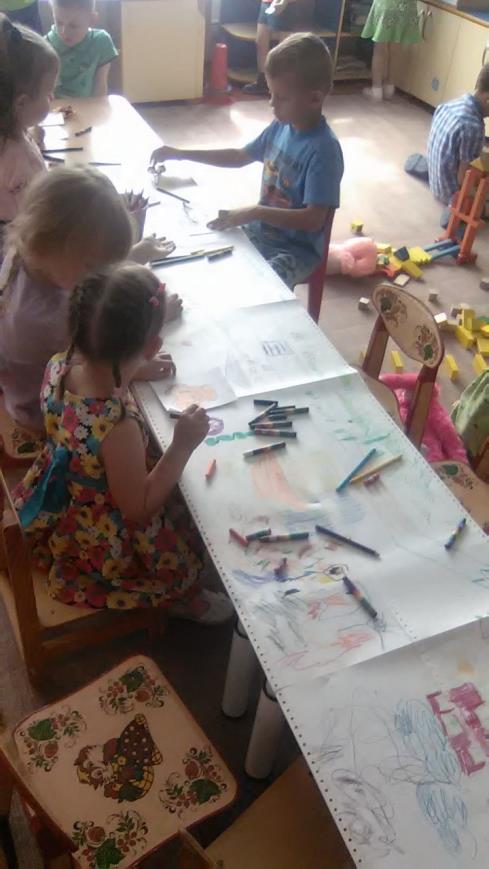 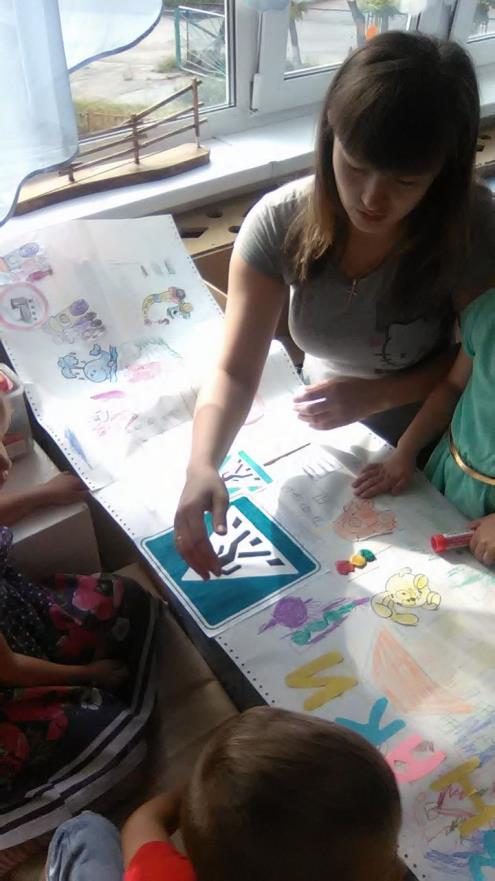 К выставке по безопасности на дороге готовились. Вмести с мамой и папой делали дорожные знаки
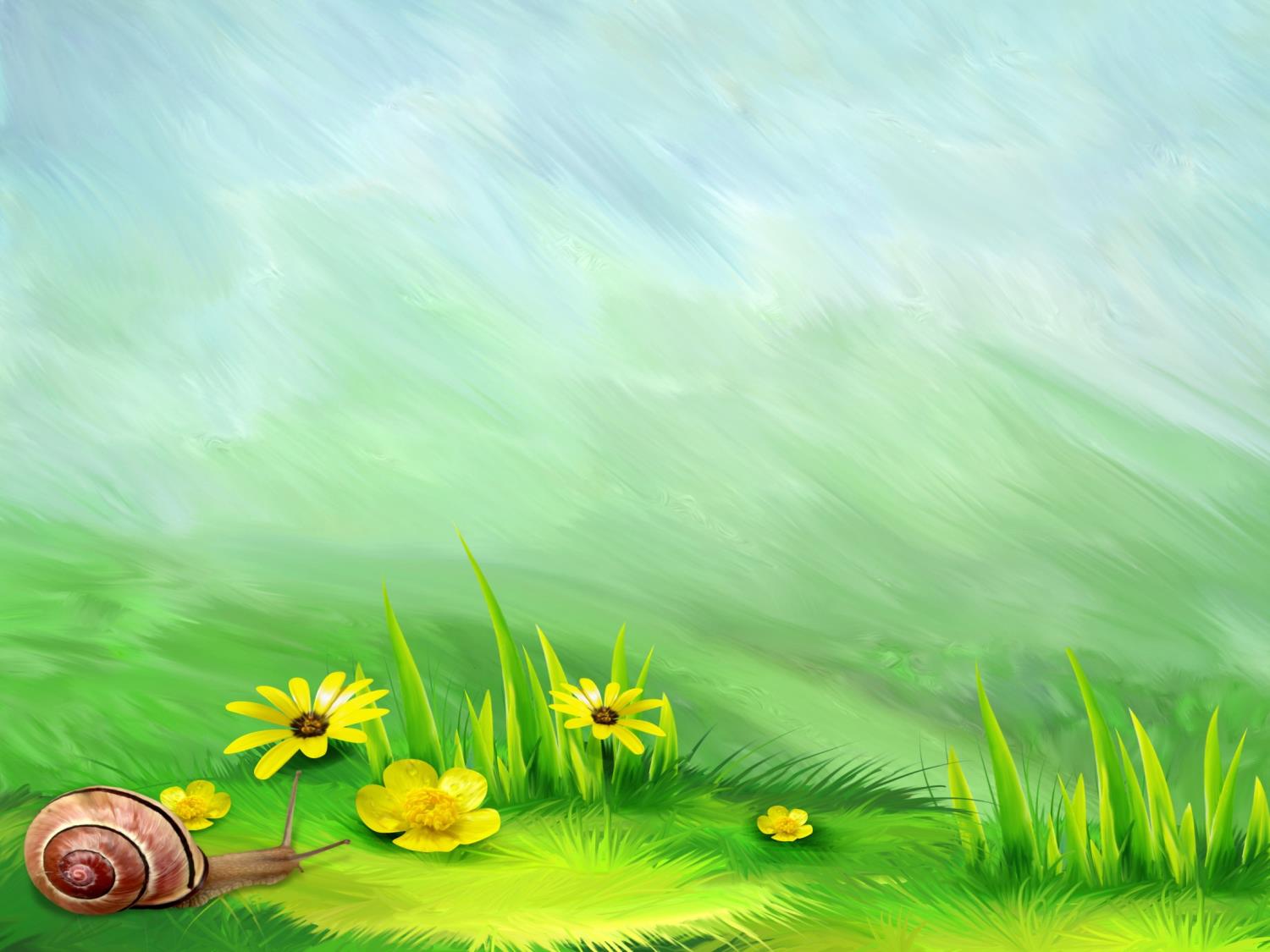 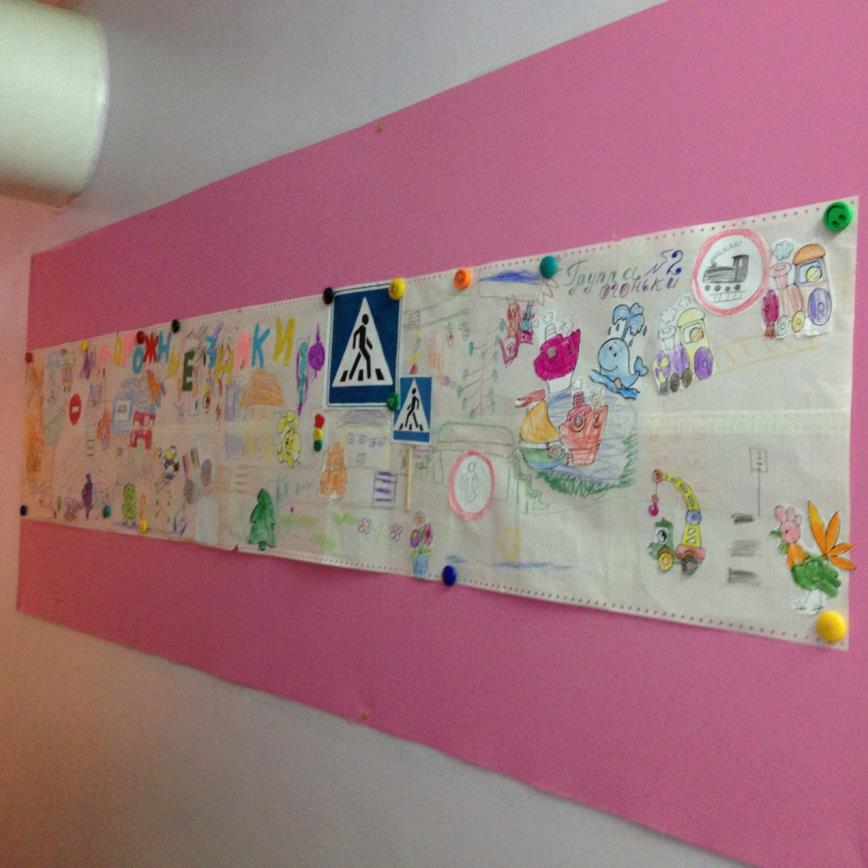 Будьте  осторожны на дороге !
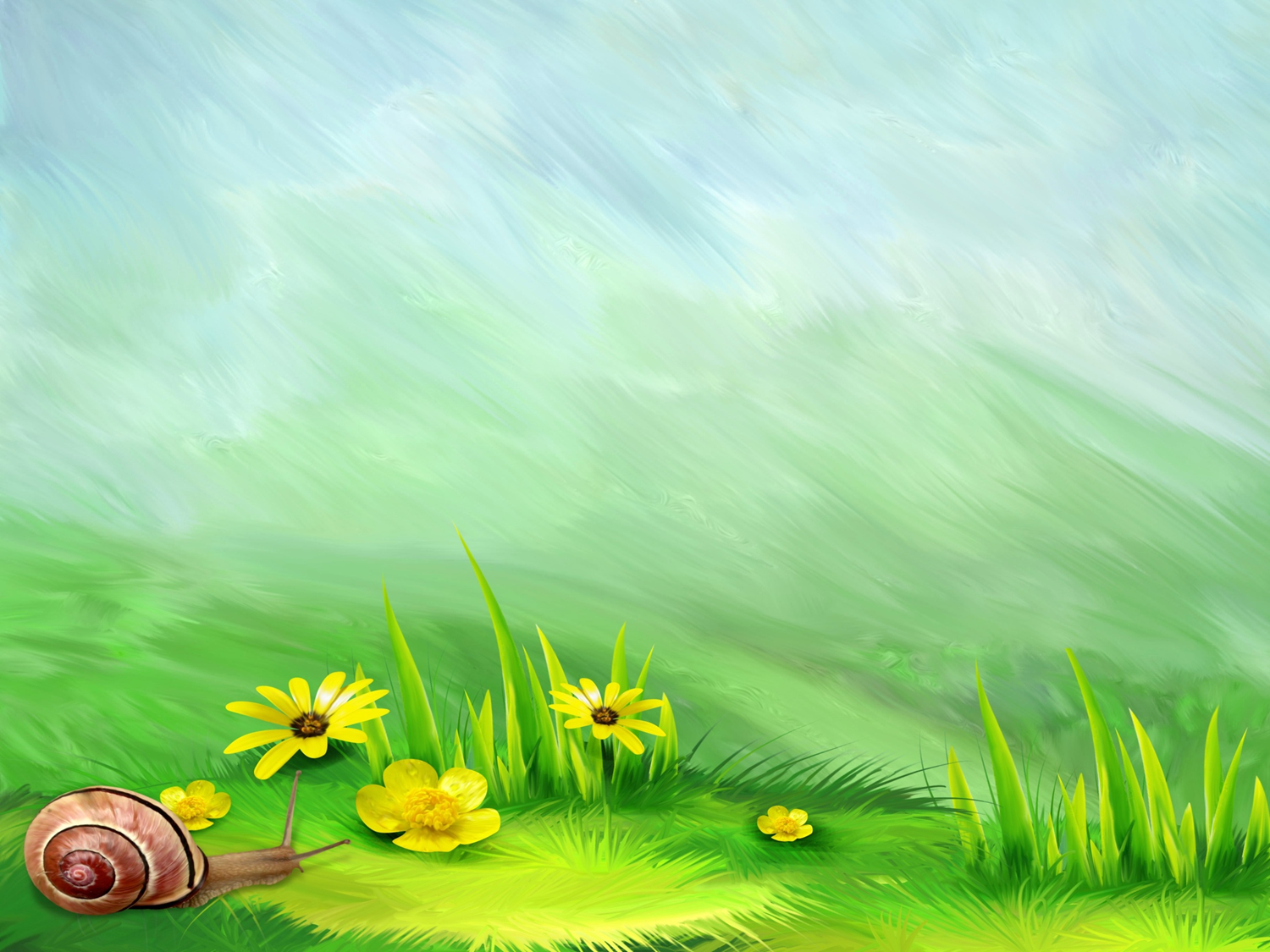 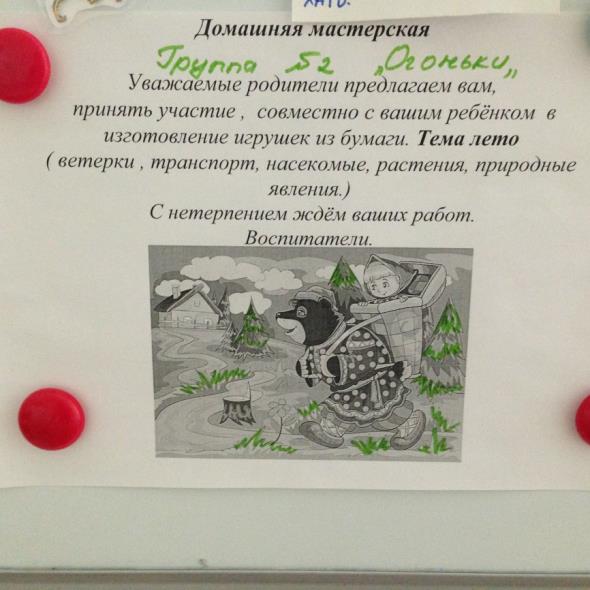 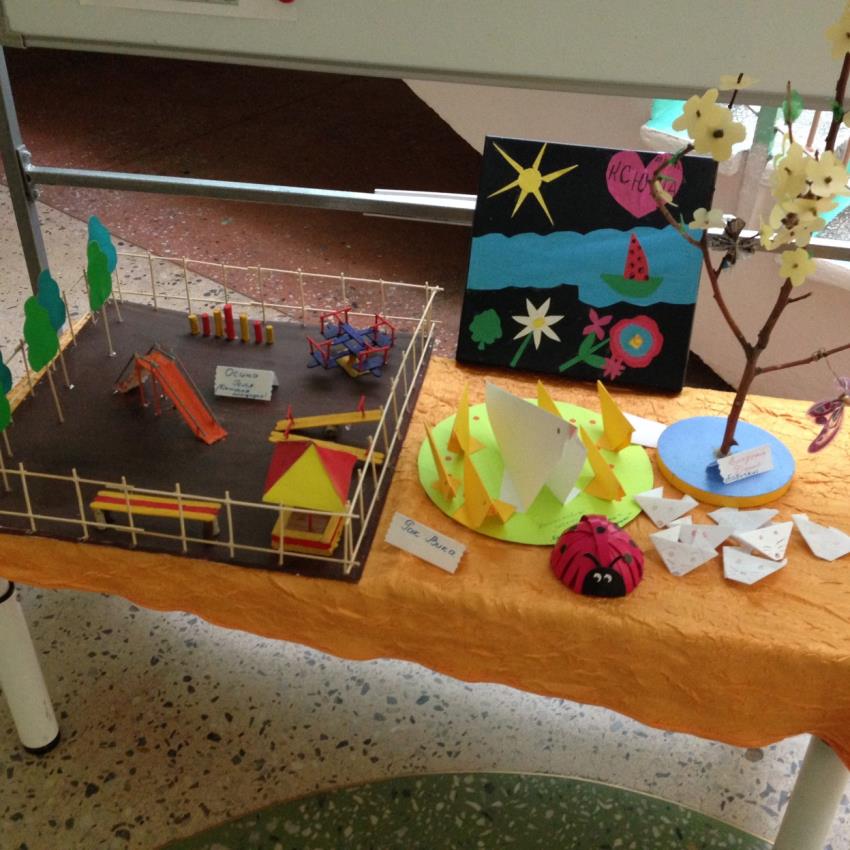 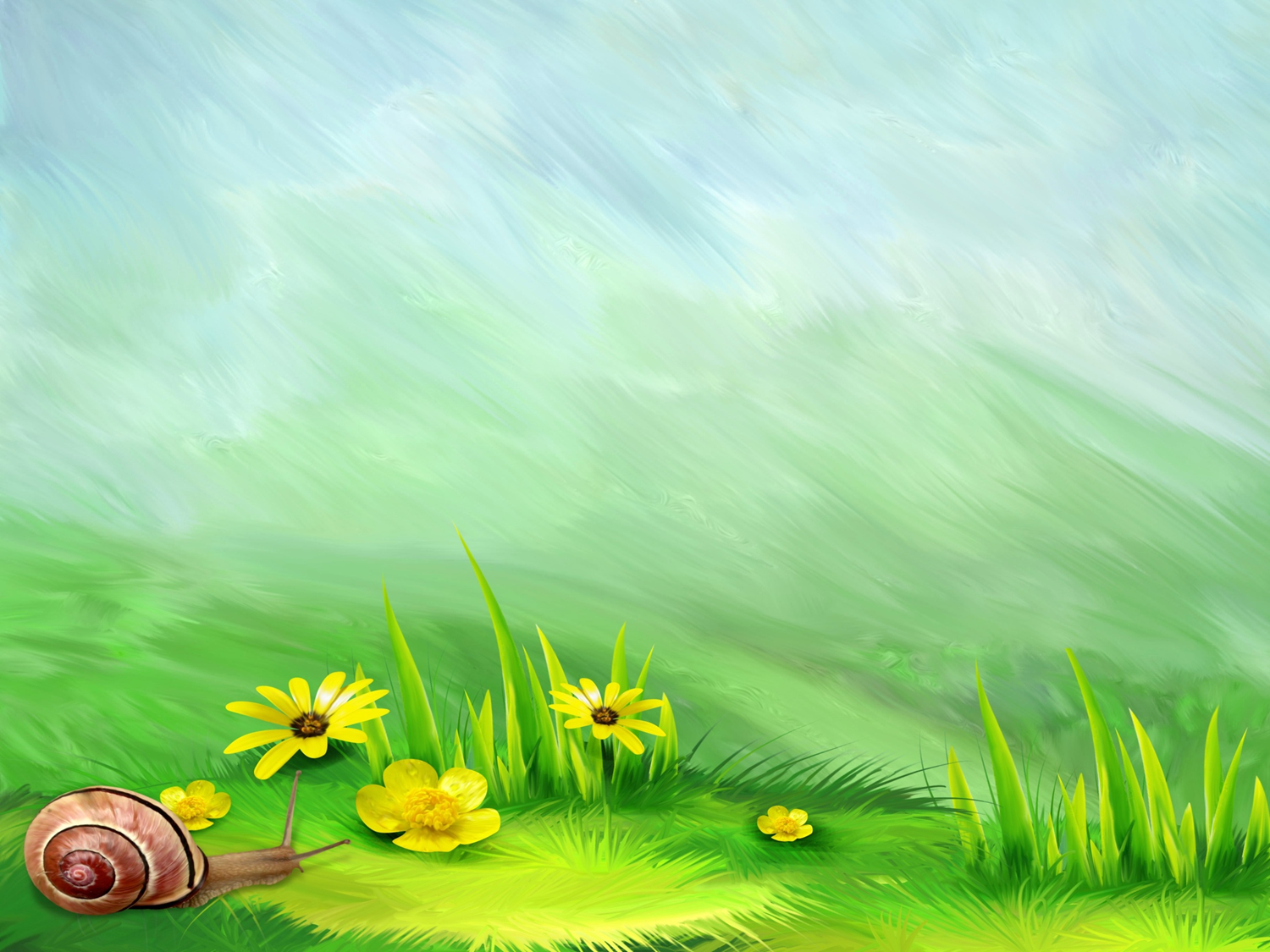 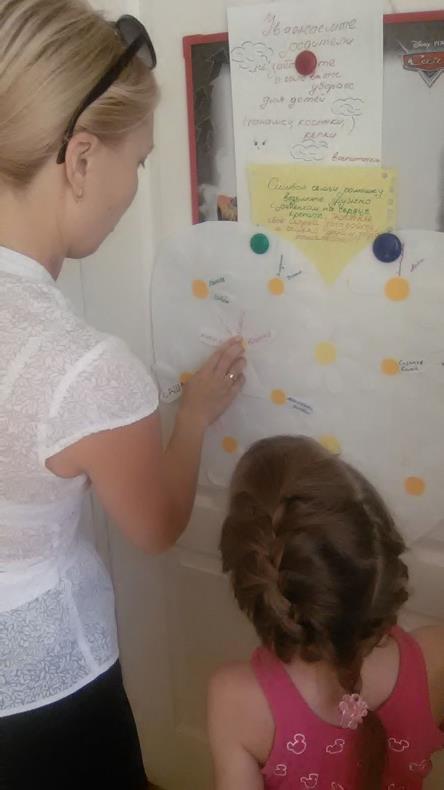 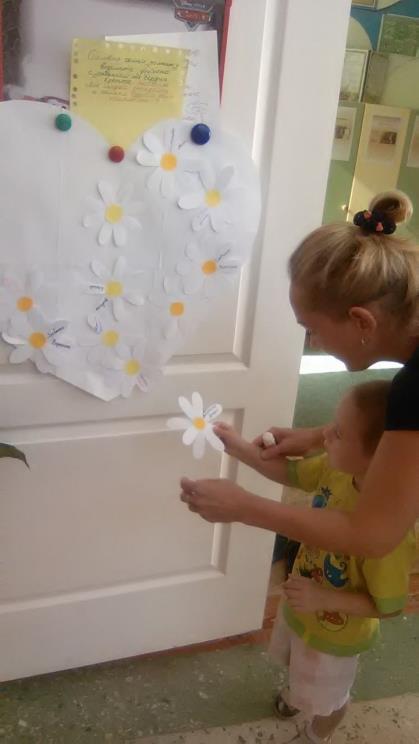 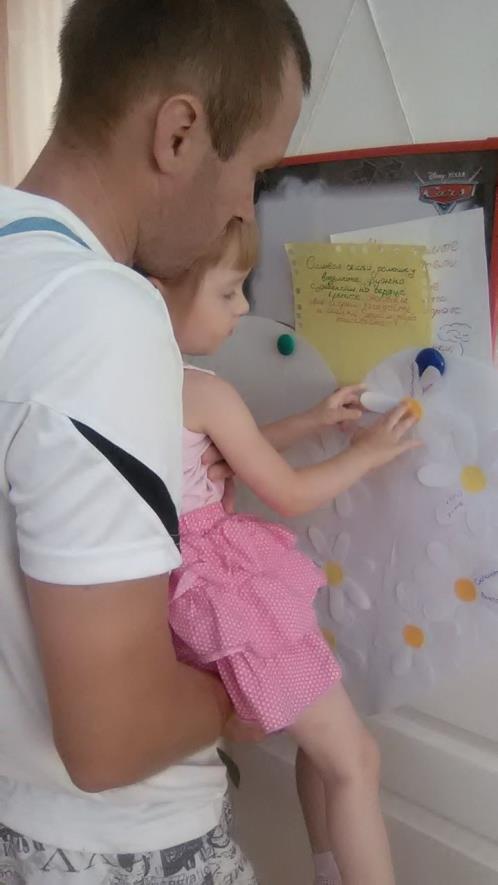 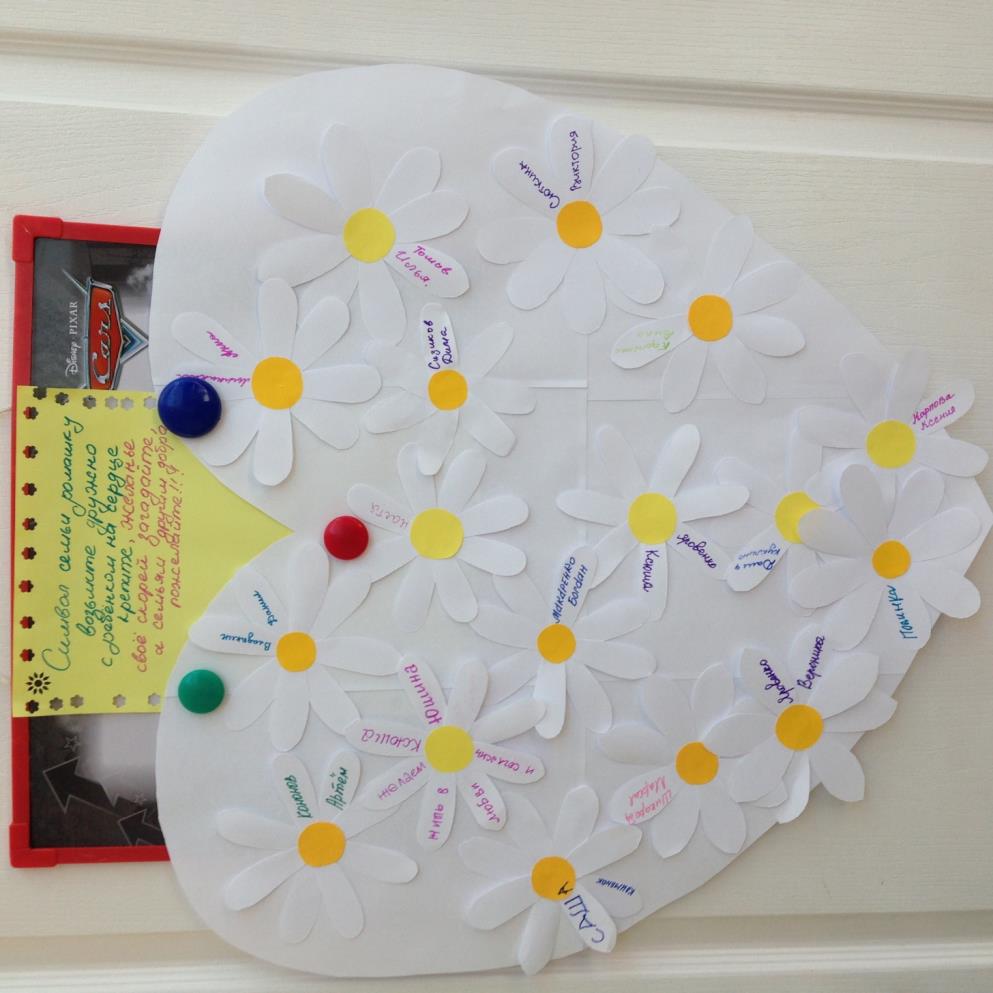 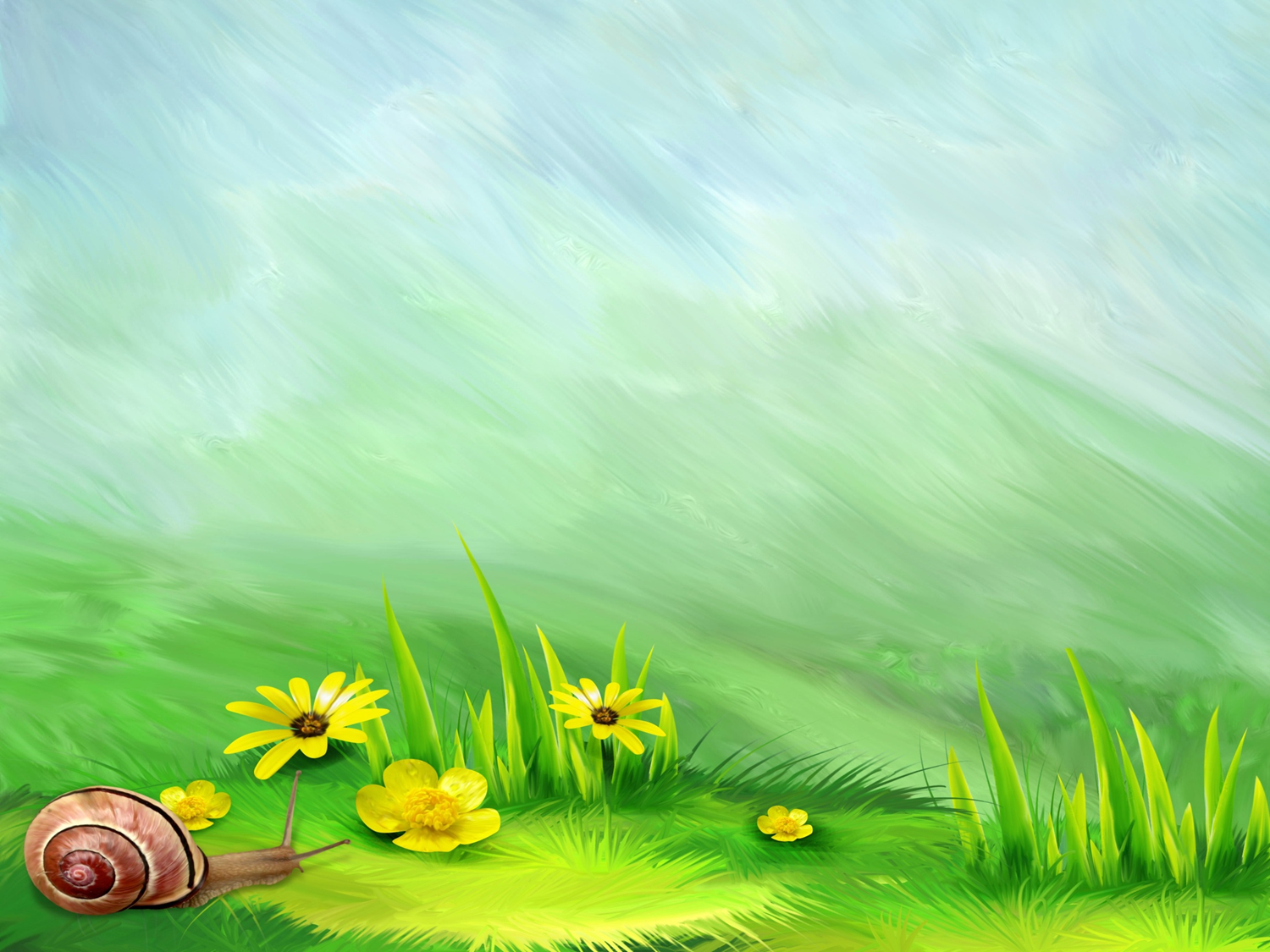 С днем Семьи, любви и верности!
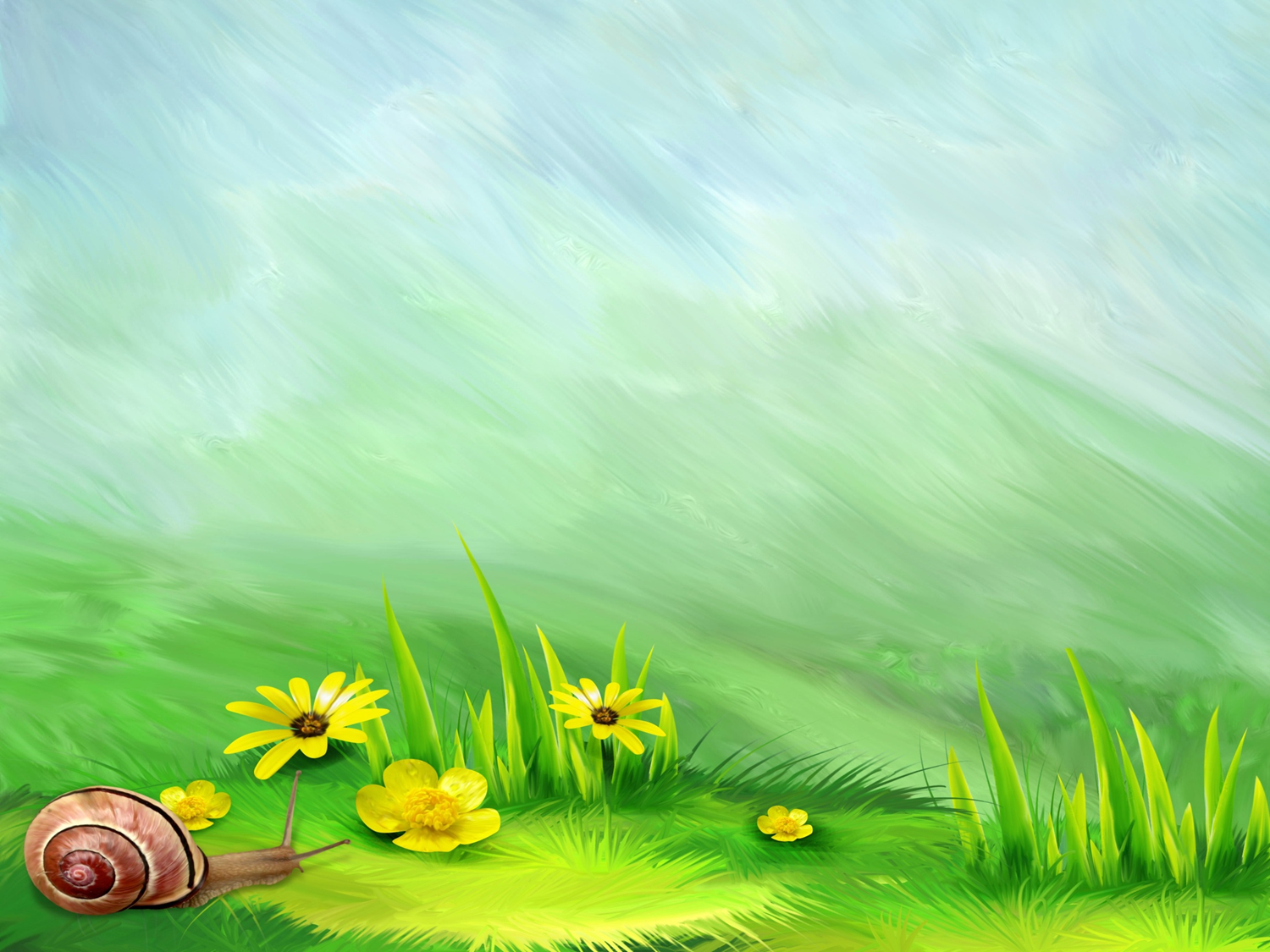 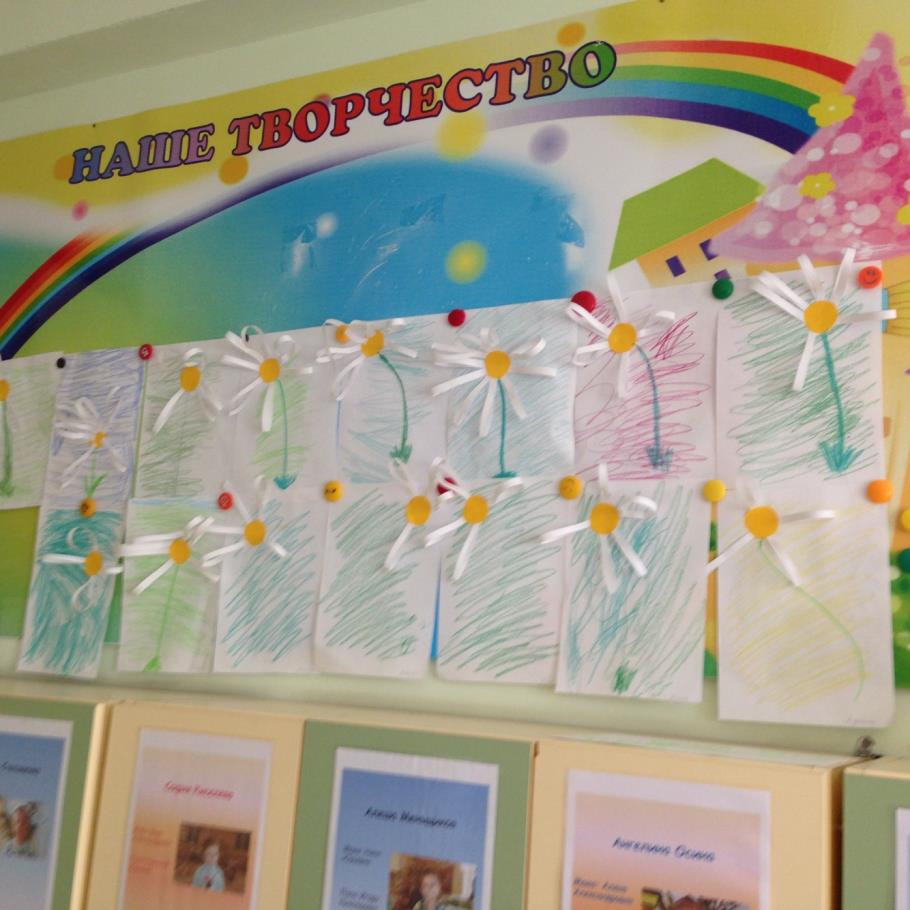 Наше ромашковое поле.
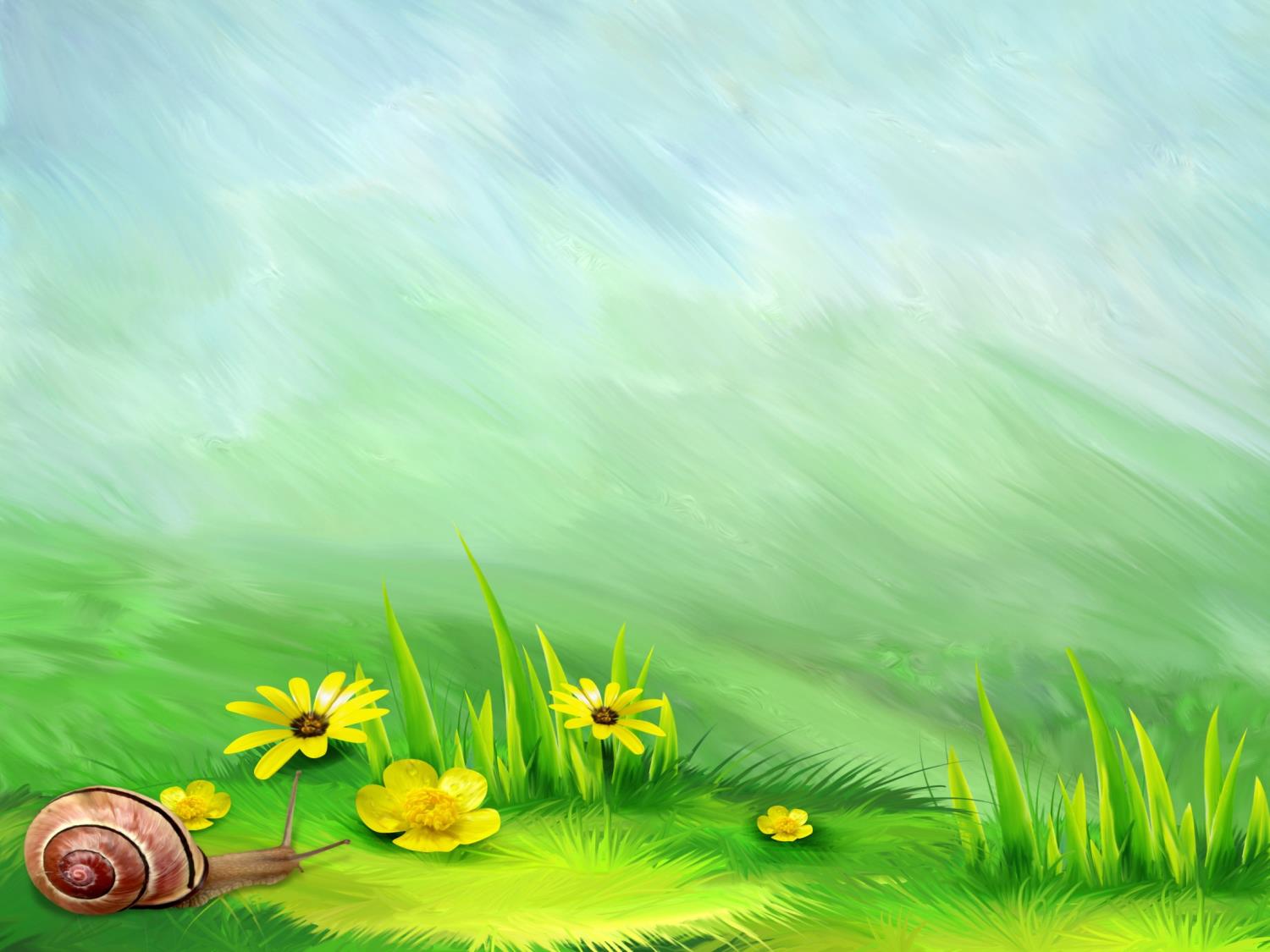 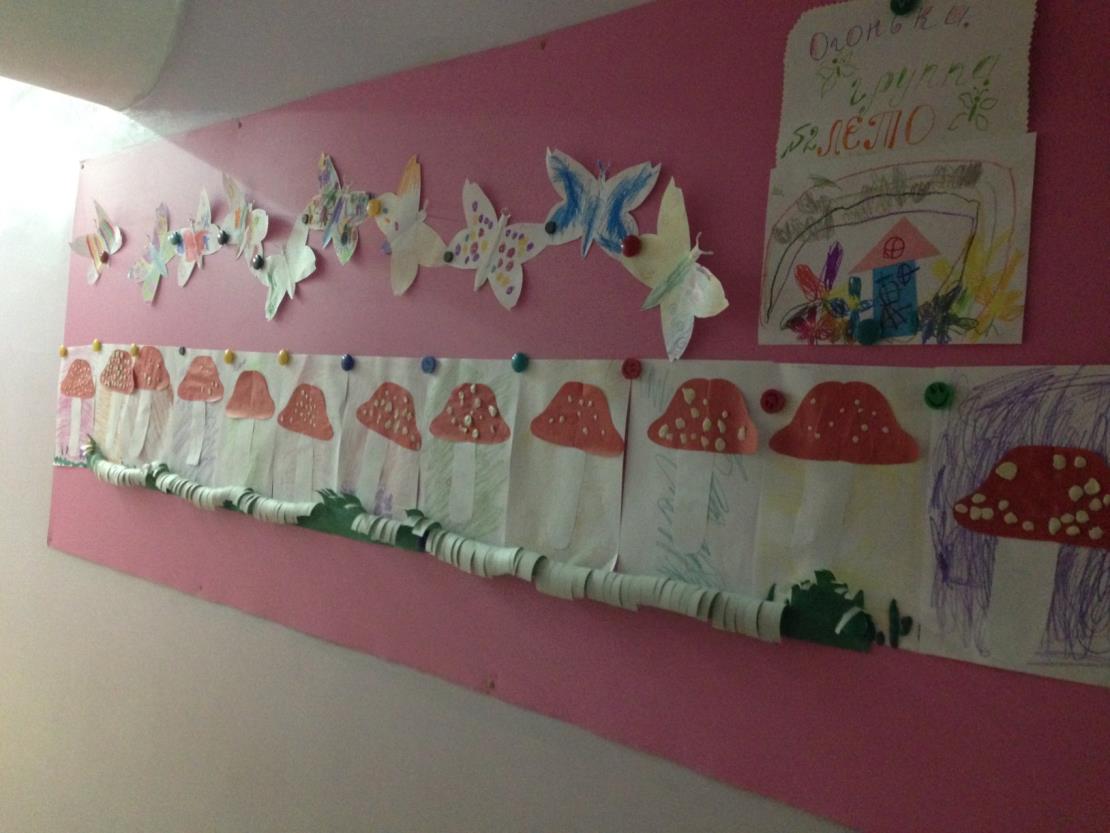 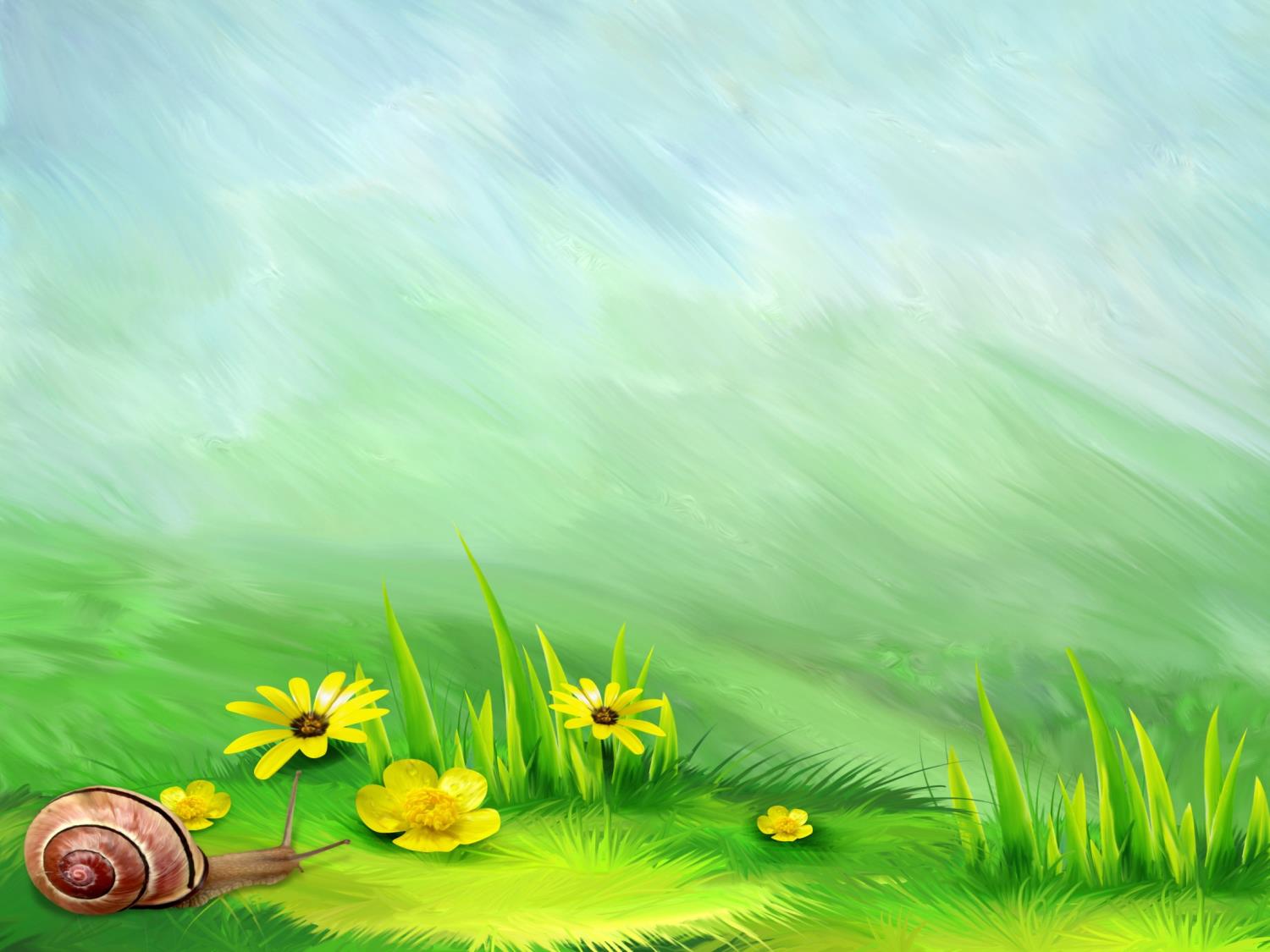 Участие в конкурсе «Селфи с газетой»
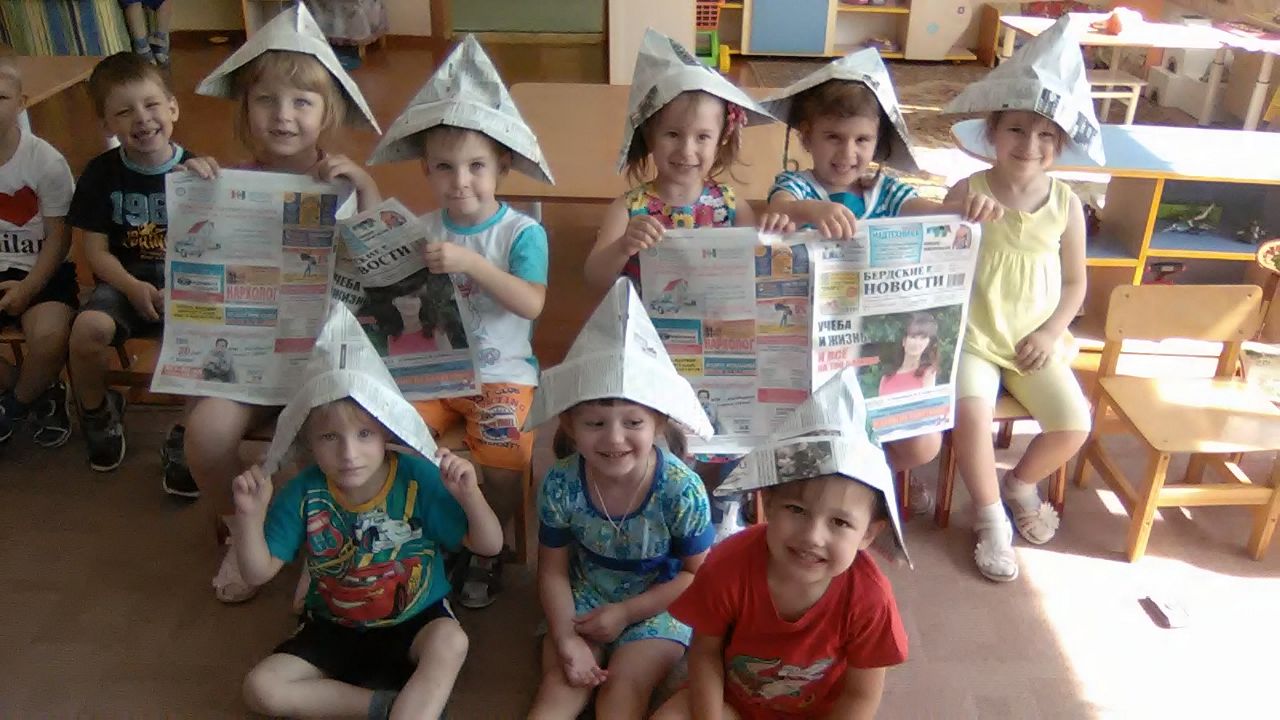